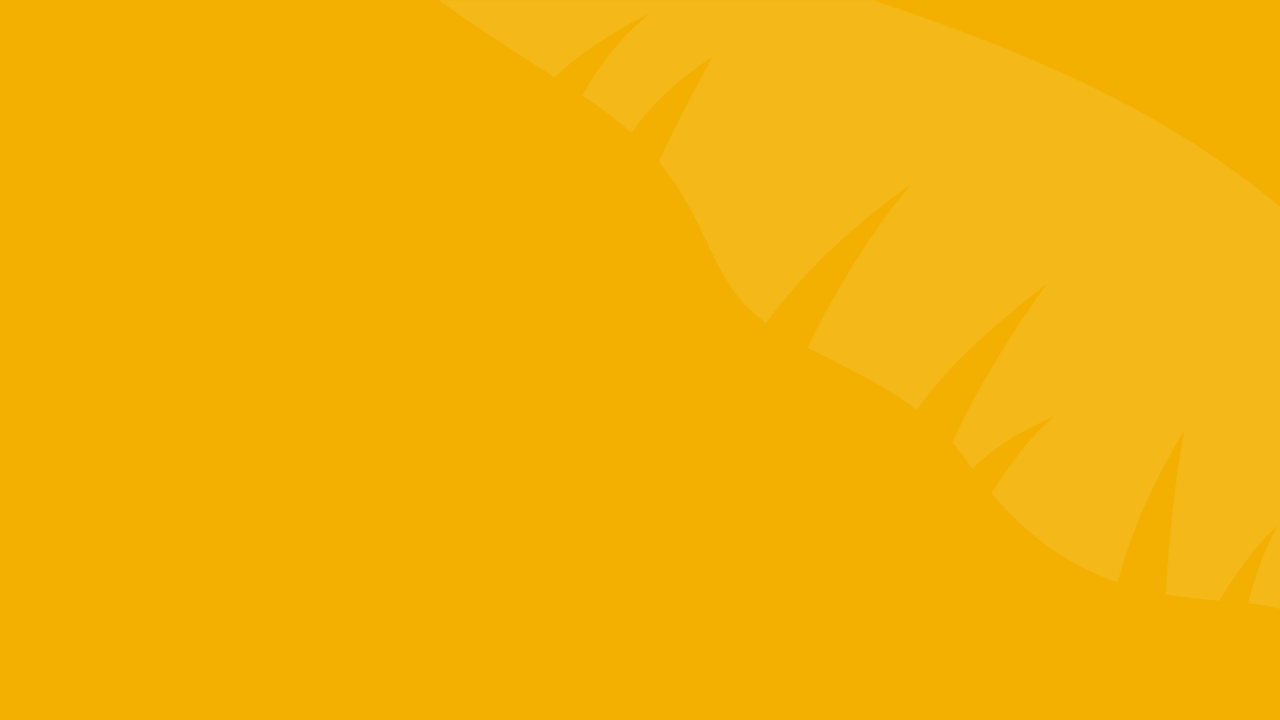 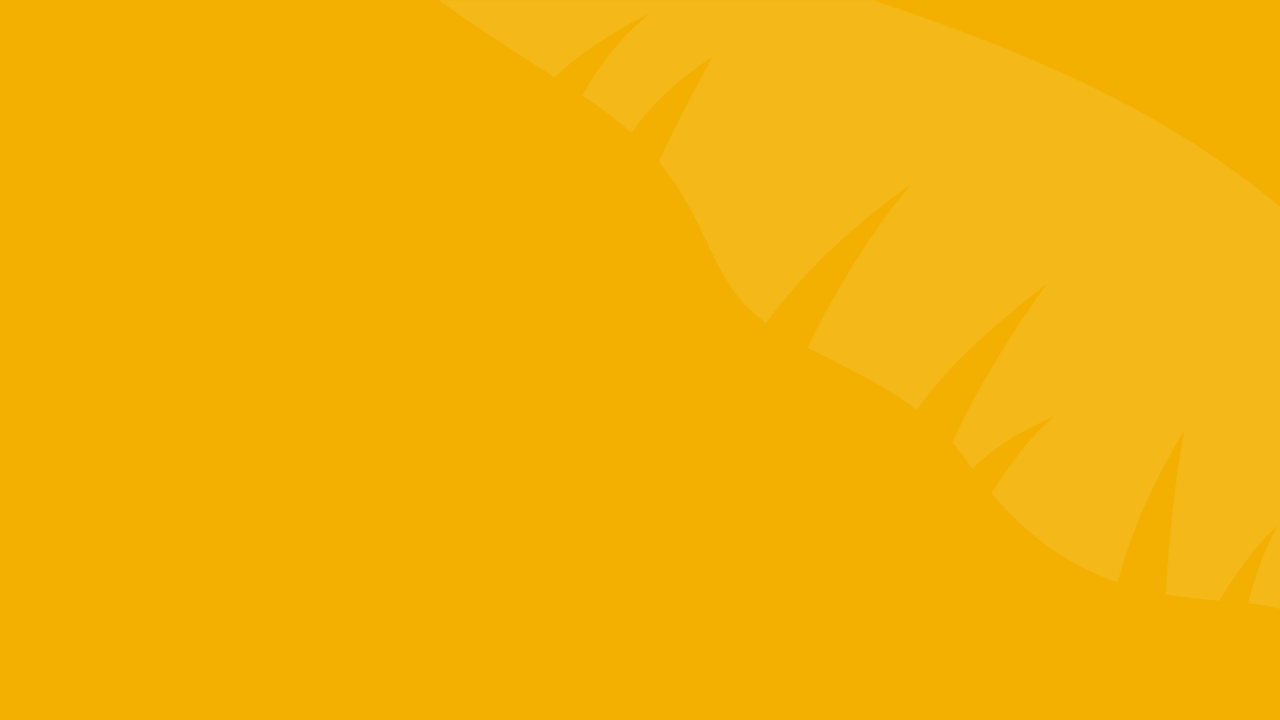 INSTRUCTIONS FOR TEACHERS:
Thank you for downloading the BUZZ ABOUT BEES schools pack from the Royal Zoological Society of Scotland (RZSS).
Key words are highlighted in bold/capitals throughout; a glossary can be found at the end of this document. 
The speaker notes below each slide contain useful background information and ideas for class discussion.
Why not save this document as a PDF or share the activity pages with students to try at home?
We hope you enjoy the pack and thank you for your interest in RZSS native biodiversity conservation programmes!
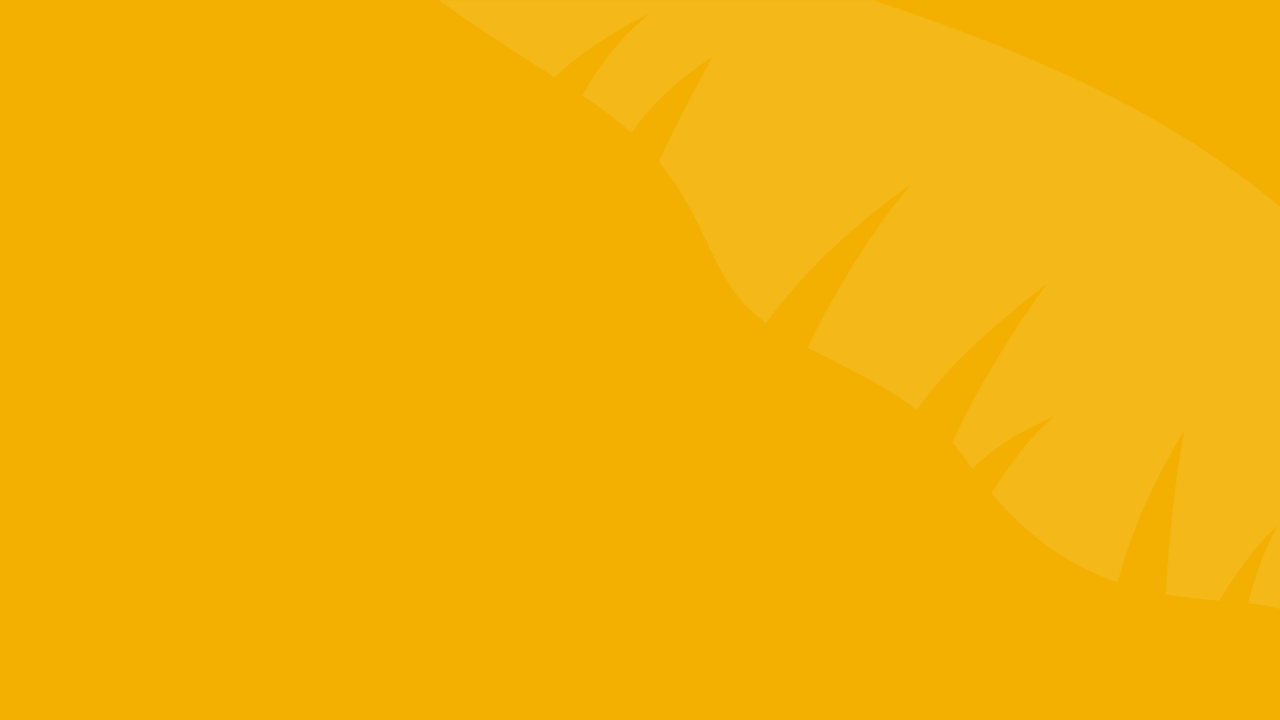 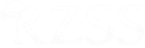 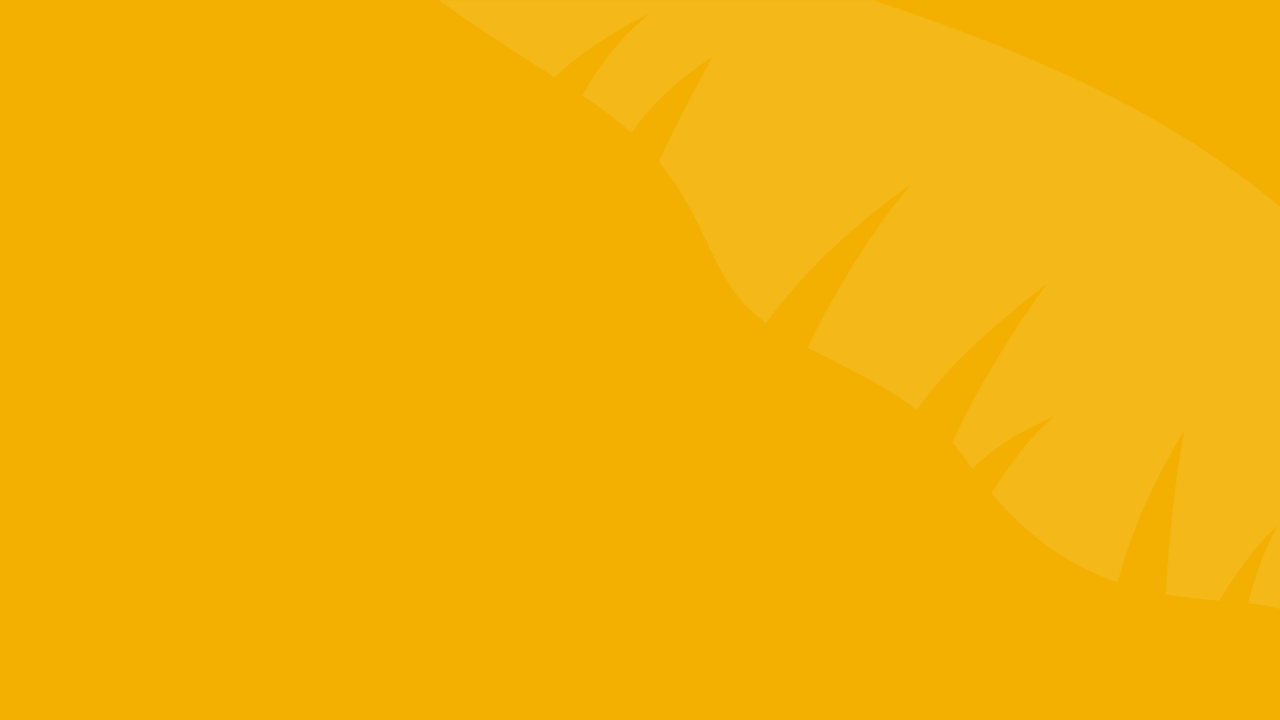 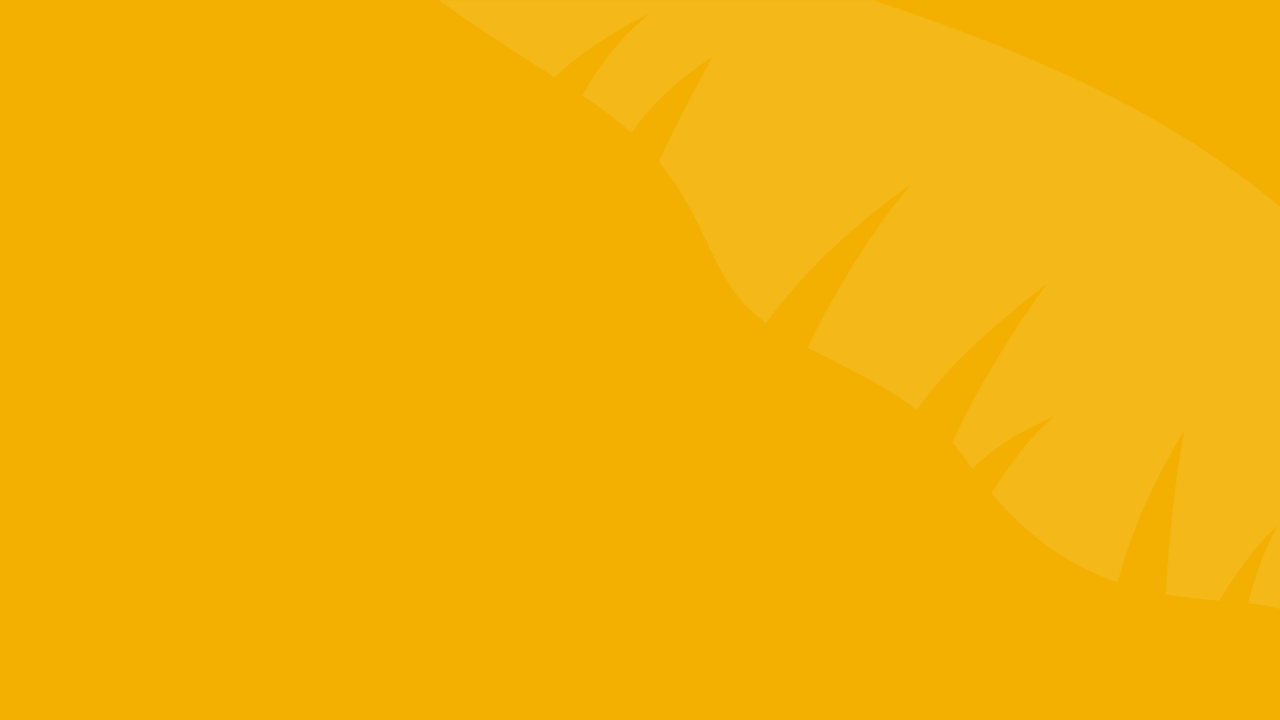 Buzz About bees!
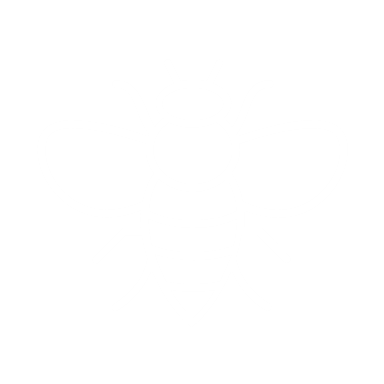 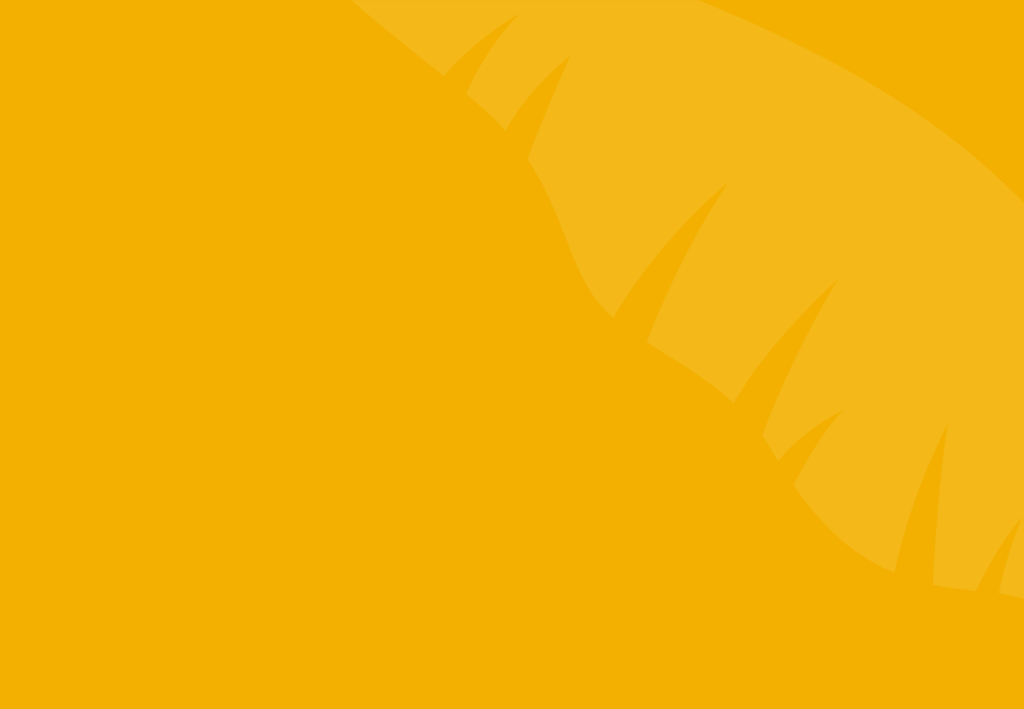 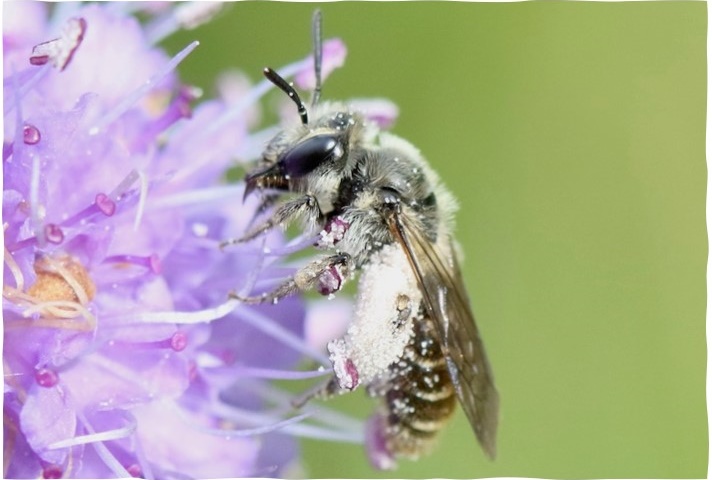 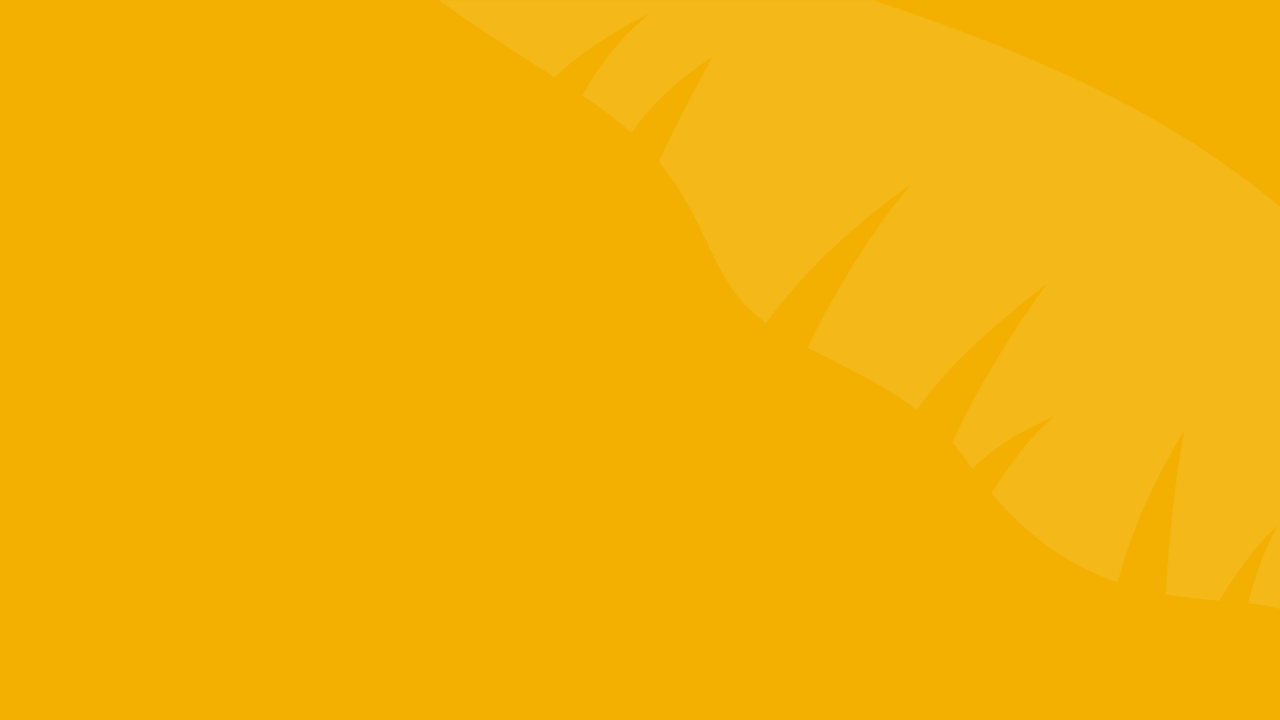 RSPB
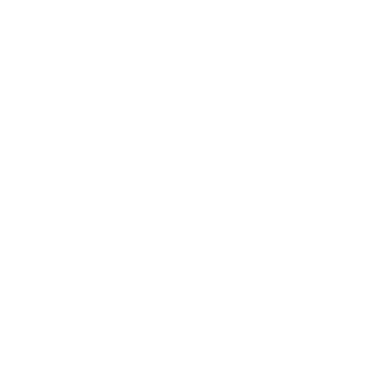 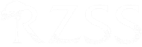 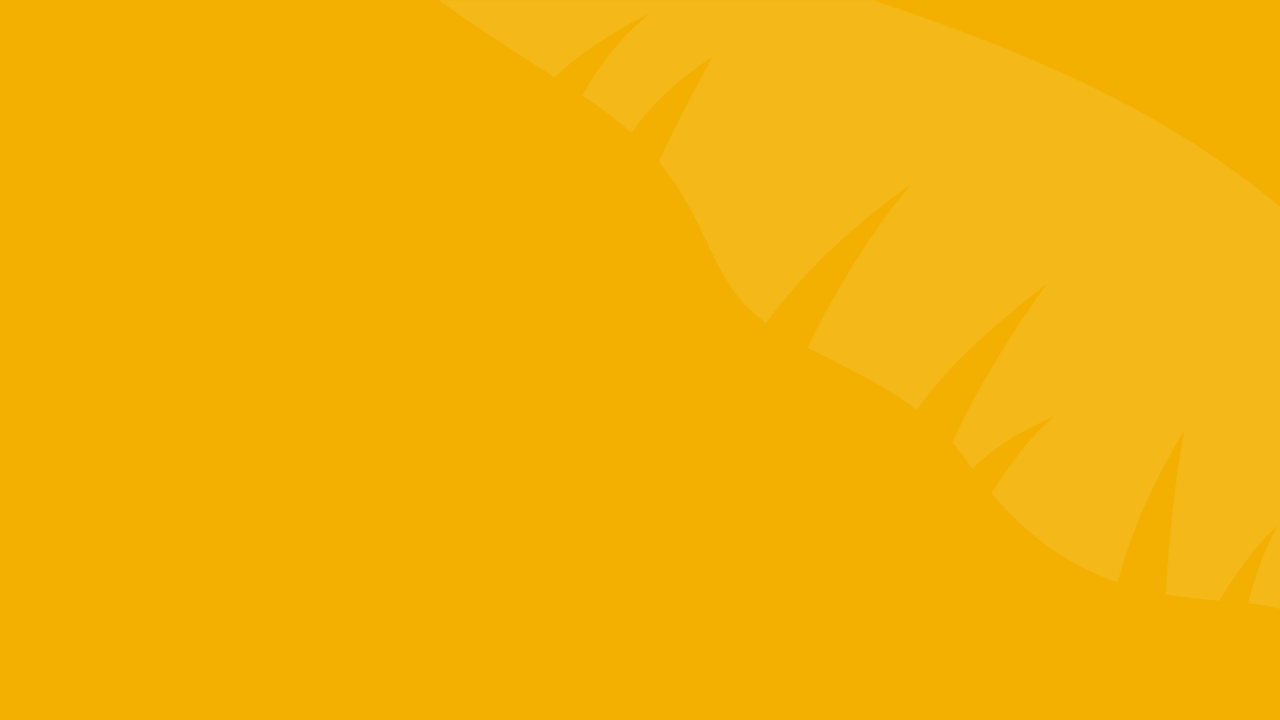 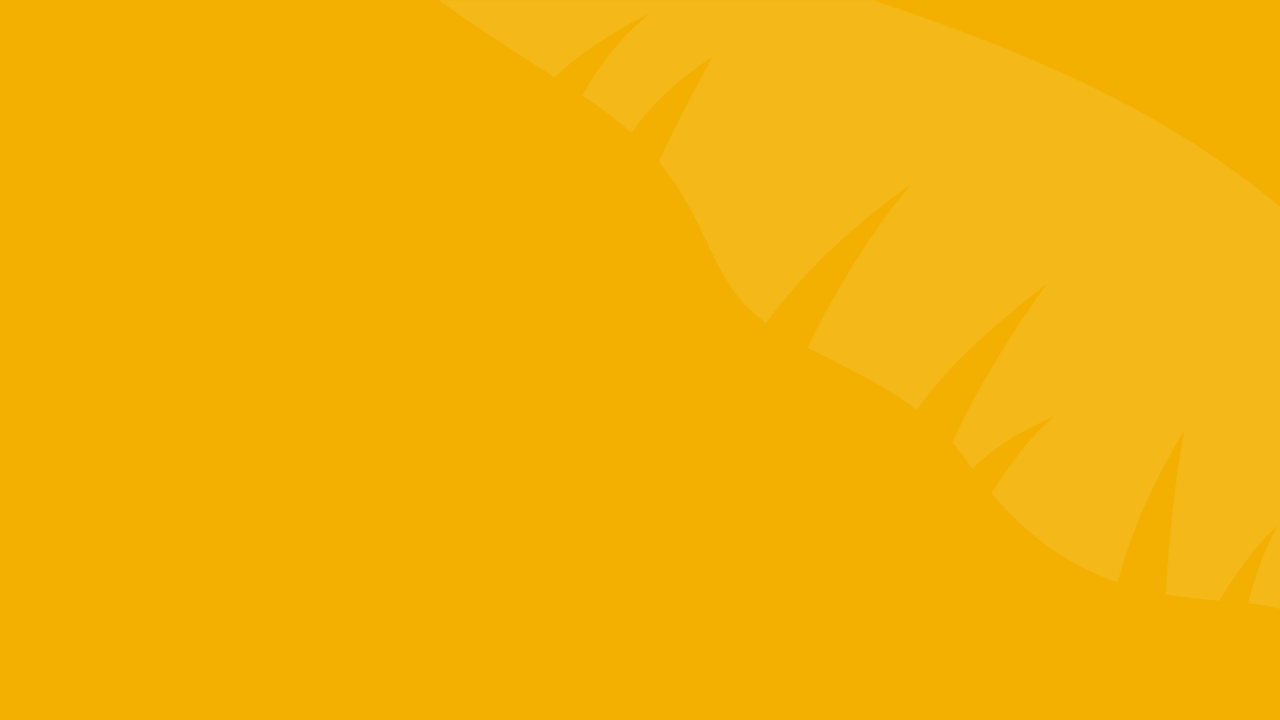 WHAT’S THAT BEE?
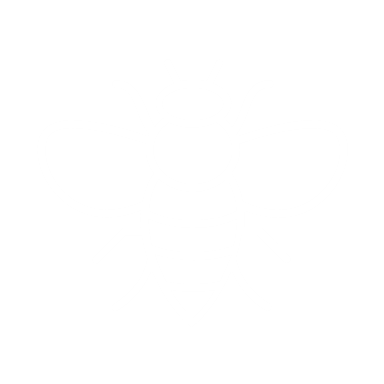 Here in the UK we have…
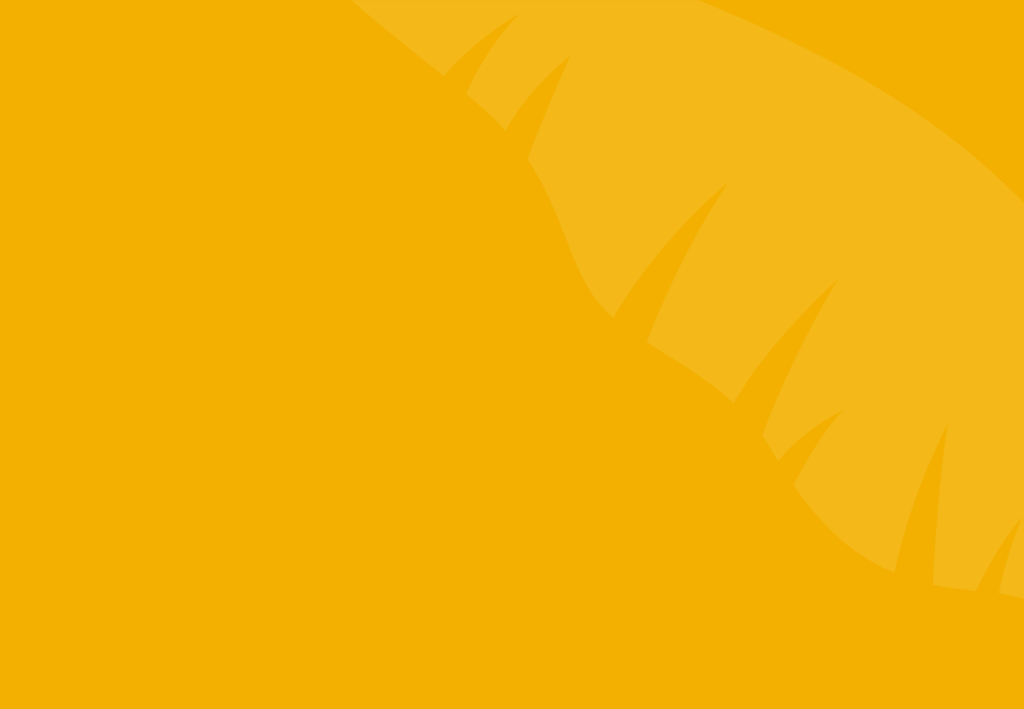 BUMBLEBEES
Solitary BEEs
HONEYBEE
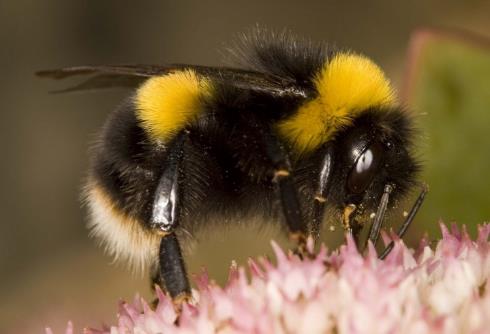 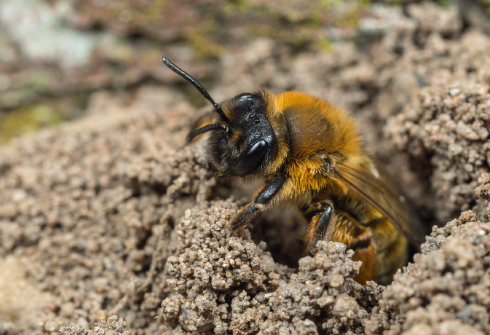 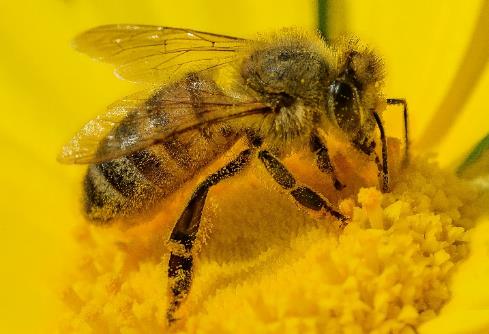 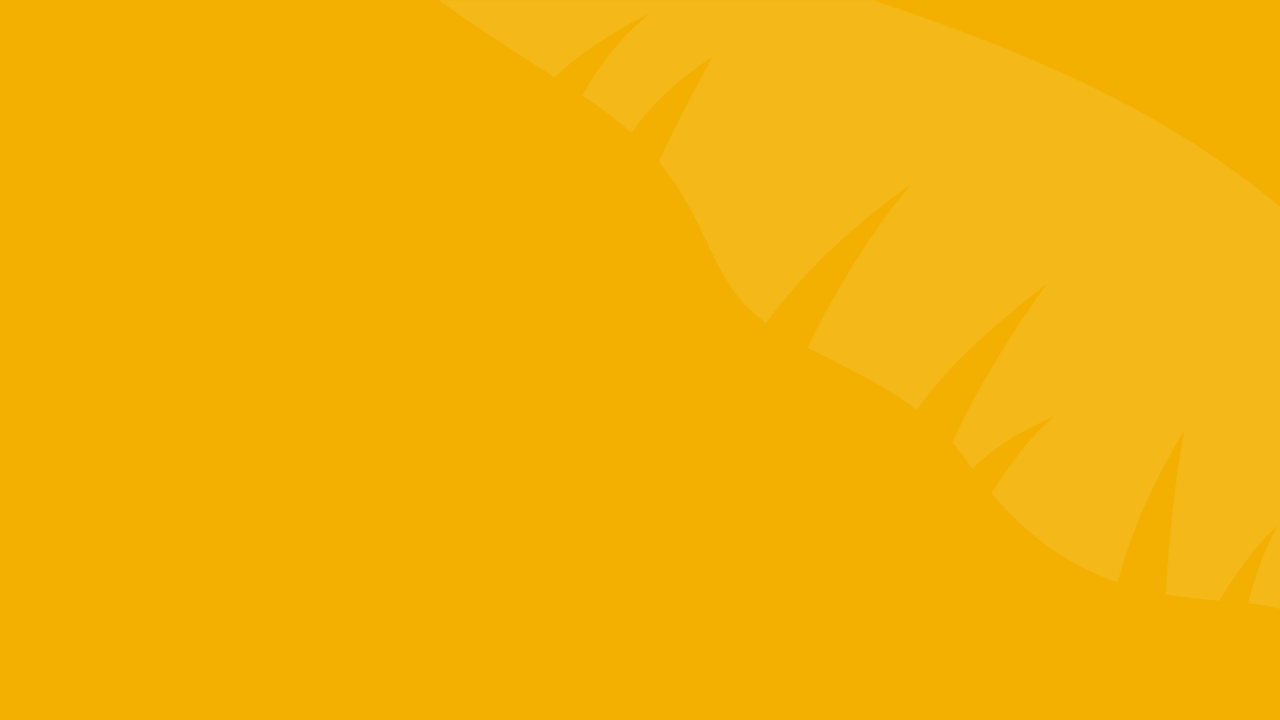 Over 250 species!
Live alone & build nests
Brilliant pollinators
Some live in bee hotels
Endangered
Only 1 species
24 species
Live in a small nestwith a Queen
Lives in a hive with a Queen
Brilliant pollinators
Endangered
Very rarely stings
The only bee that makes honey
A farmed animal
Not endangered
People’s Trust for Endangered Species
Pixabay
Bumblebee Conservation Trust
Includes mining, mason& leafcutter bees
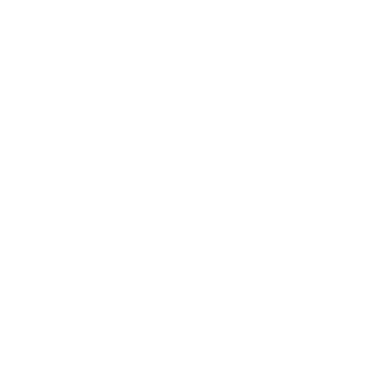 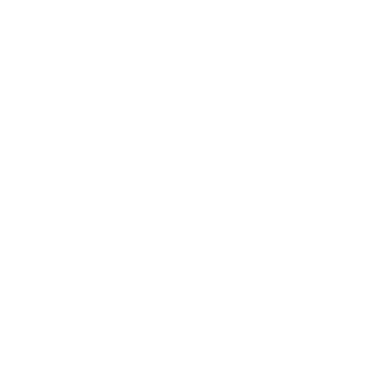 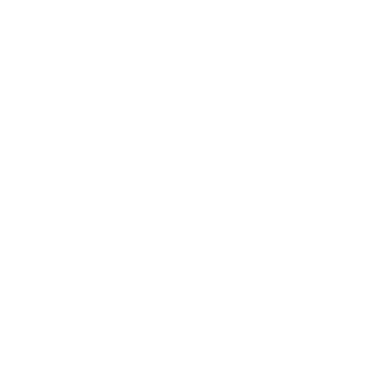 [Speaker Notes: In the UK we have three types of bees. Honeybees that live in a hive and make honey. These bees are farmed and have people to look after them, so they are not endangered. There is only one species of honeybee in the UK. We also have bumblebees – these are big and fluffy, and live in a nest (often old rodent burrows). They don’t make honey and they are very placid. They are excellent pollinators as they are covered in hair, and this hair also keeps them warm. They are well-adapted to cold weather and evolved in the Himalayas! We have 24 species of bumblebee in the UK. The third type is solitary bees – this is the one not many people know! We have over 250 species of solitary bee in the UK, meaning they are responsible for pollinating lots of the food we eat. They live alone and many build tunnels or live in bee hotels. Solitary bees include mining bees (that build tunnels), mason bees (who make nests in cavities) and leafcutter bees (that make their nests out of discs of leaf that they cut with their mouth)!]
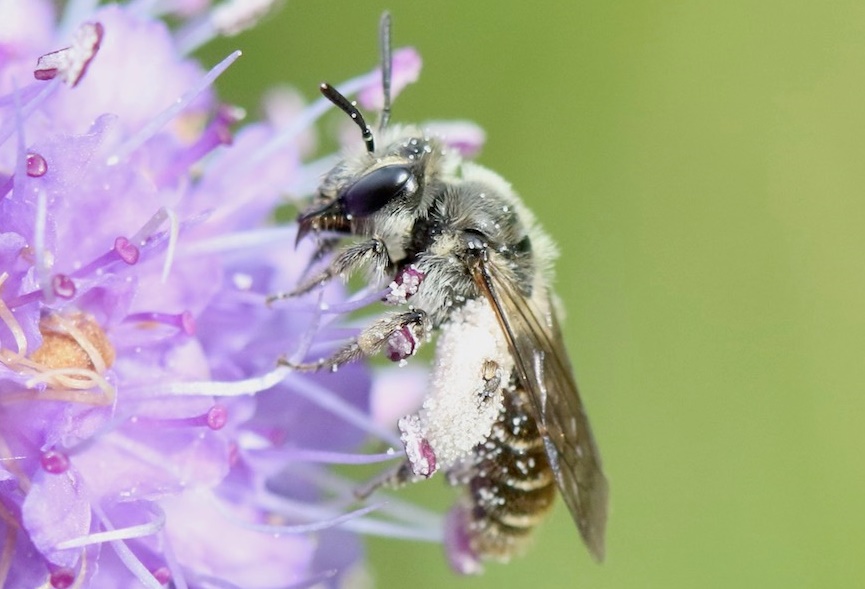 Small scabious 
mining bee
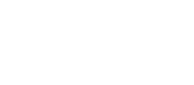 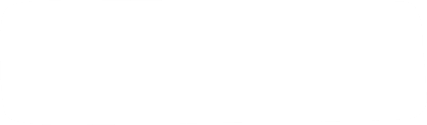 ANTENNAE
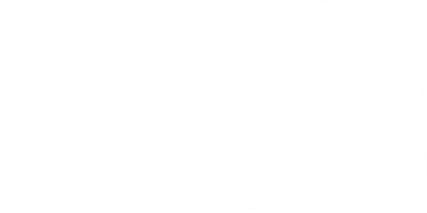 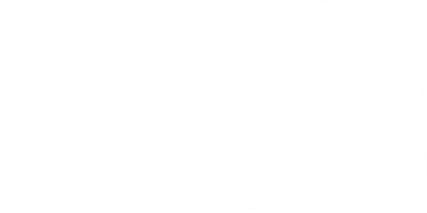 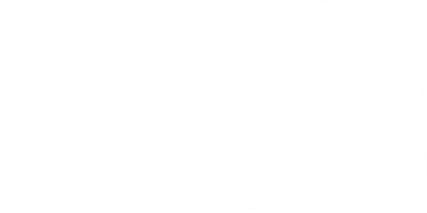 POLLEN
TROUSERS
SCABIOUS
FLOWERS
STRIPeY
BODY
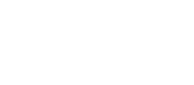 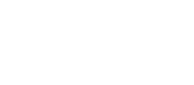 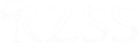 [Speaker Notes: At Highland Wildlife Park, we have a very special rare bee called a small scabious mining bee. It builds tunnels in sunny banks of soil and only collects pollen from scabious flowers. When it collects pollen, the pollen sticks to its legs like big white trousers! We are carrying out surveys and planting flowers to protect it and help its population grow.]
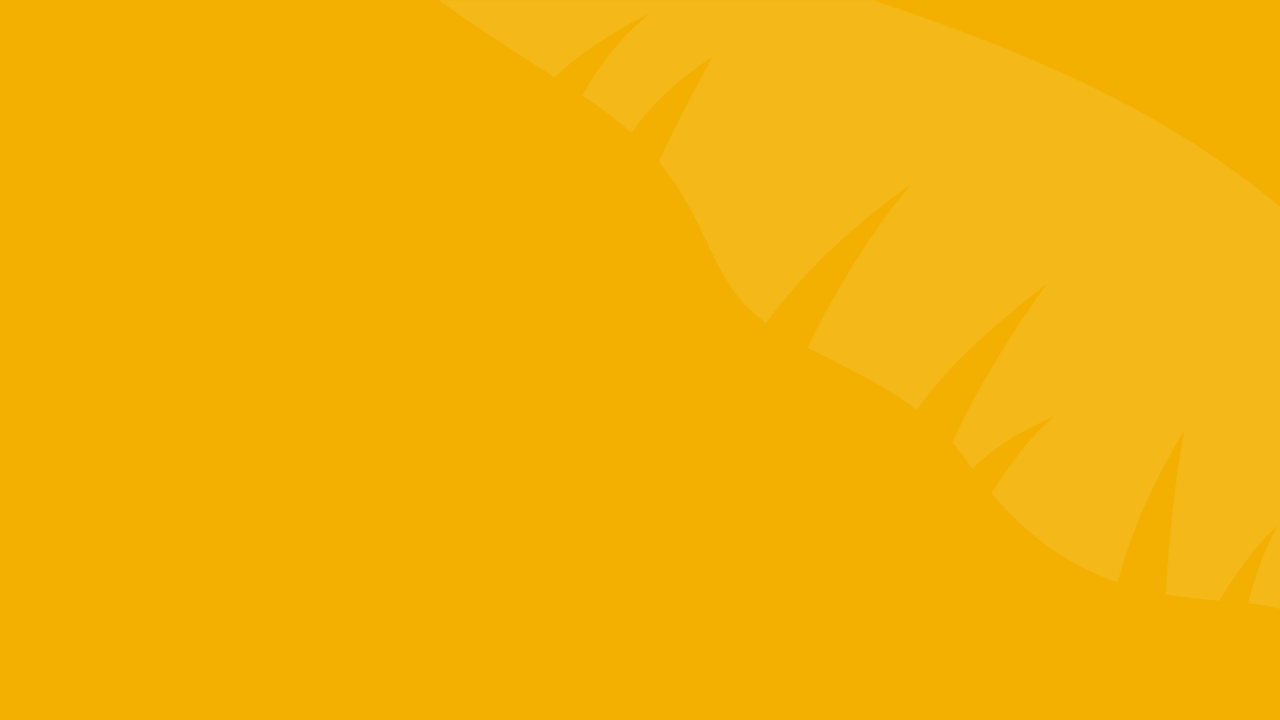 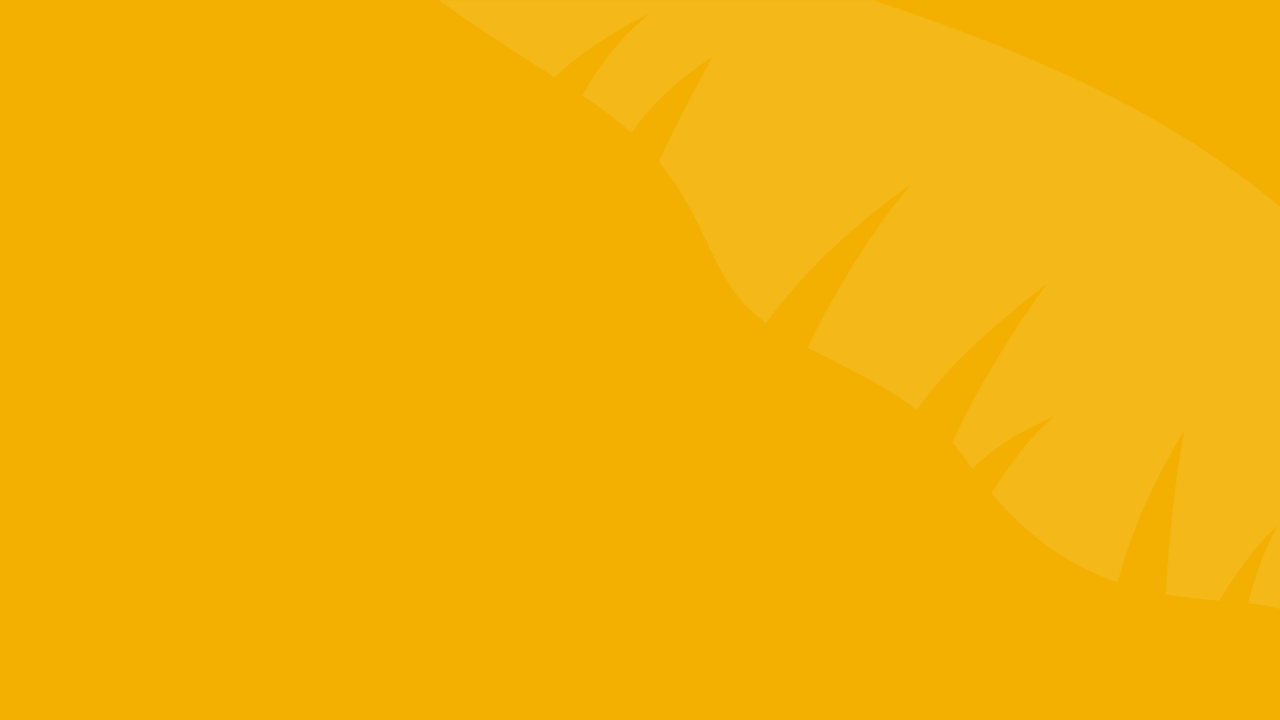 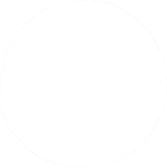 MINING BEELIFECYCLE
IN NEST
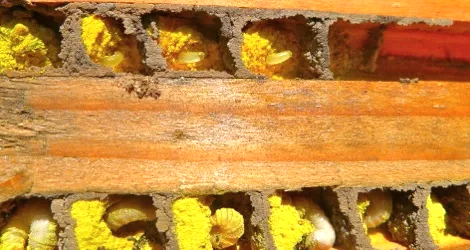 Egg
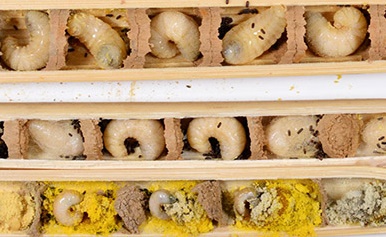 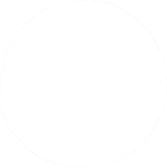 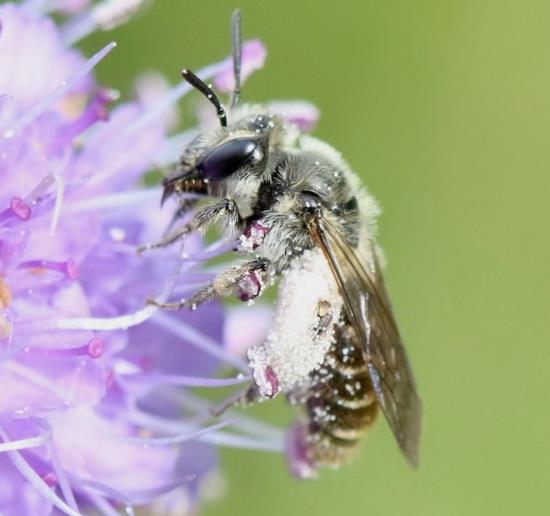 ADULT
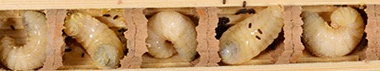 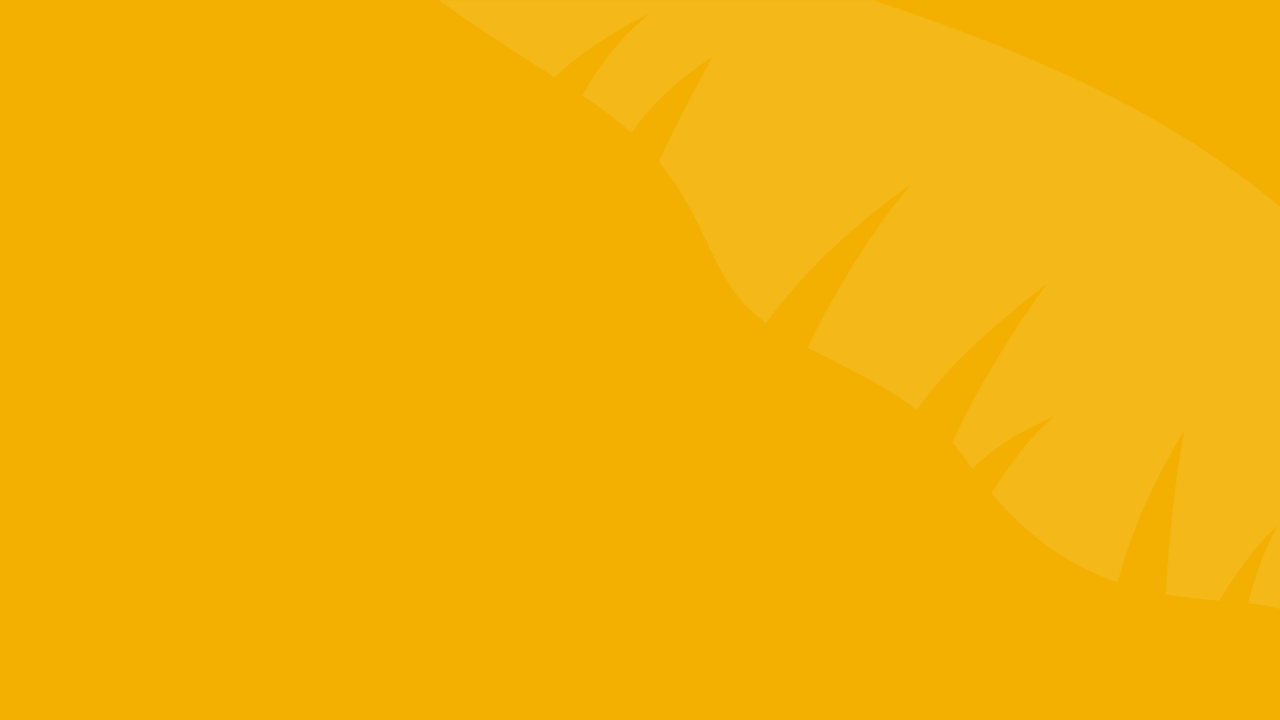 Larva
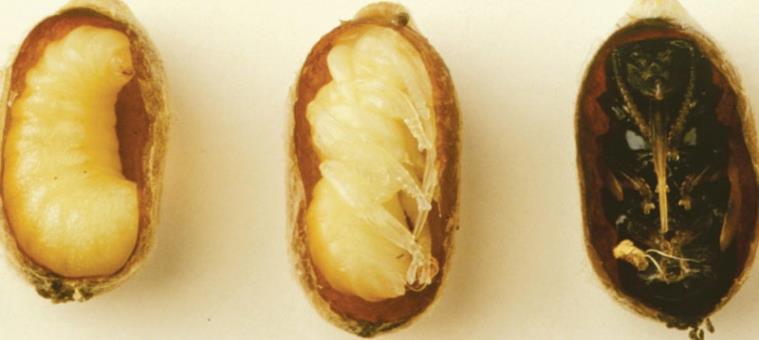 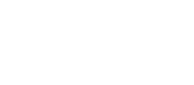 Crown Bees
Pupa inside a cocoon
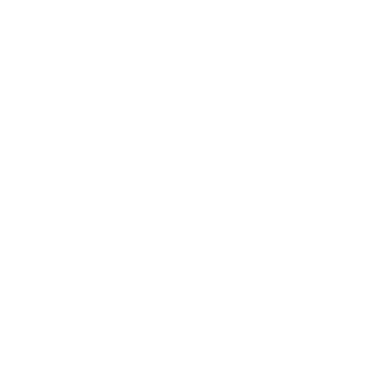 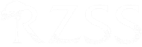 [Speaker Notes: Jut like butterflies, bees also have a life cycle and go through metamorphosis. They start off as eggs, then hatch into larvae (like a caterpillar). They then pupate in a cocoon, and the adult bee emerges. This all takes place in their burrow or nest. The yellow powder in the egg chamber is flower pollen – food for the larvae.]
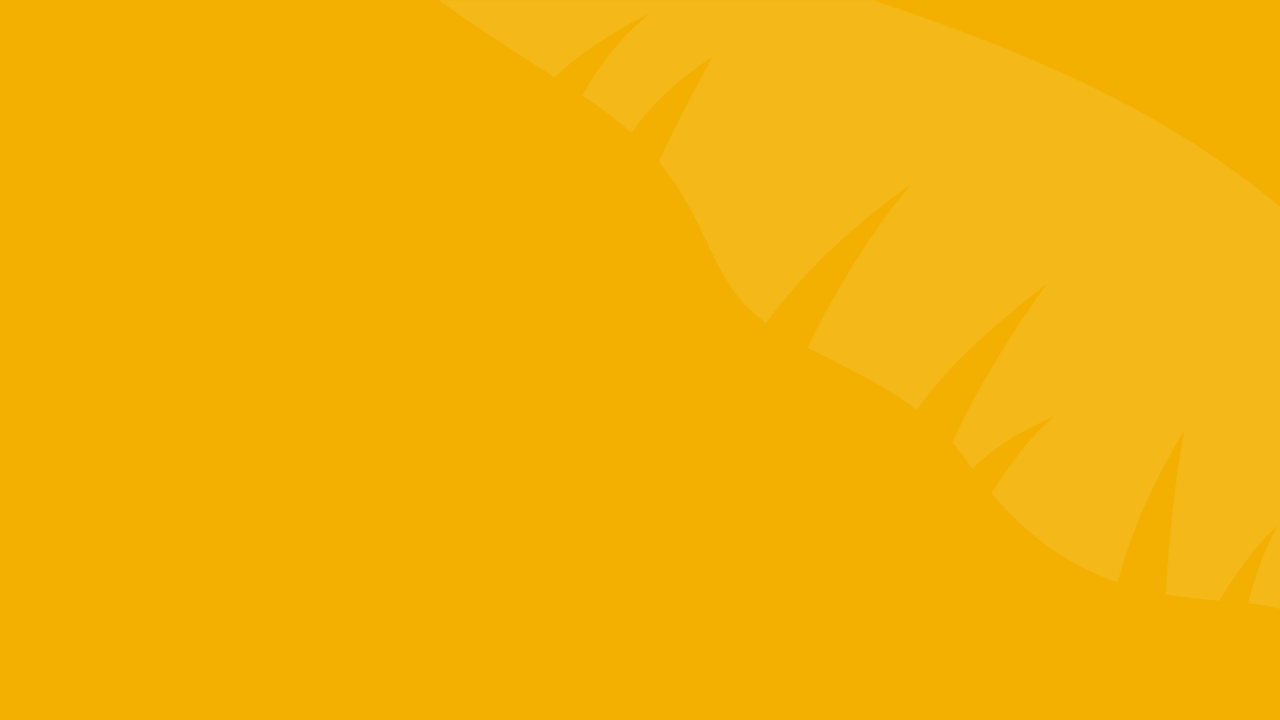 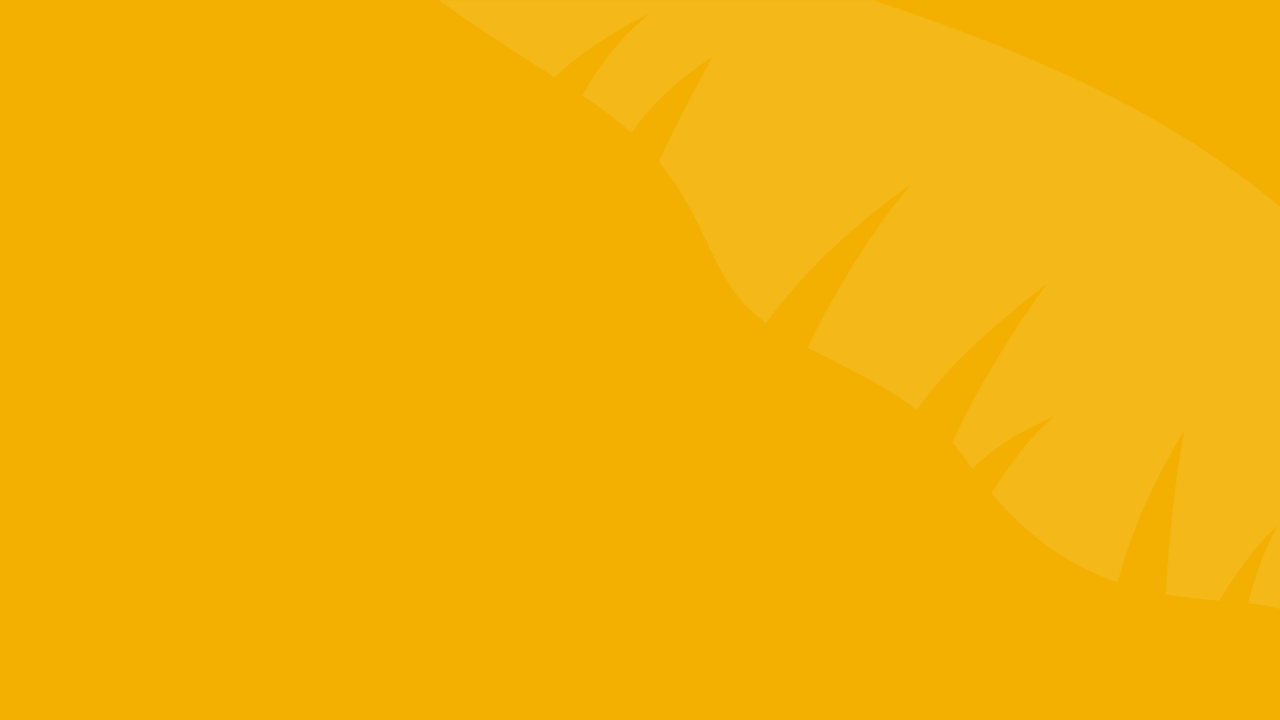 MINING BEELIFECYCLE
Egg
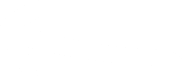 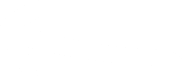 Larva
Nest-building
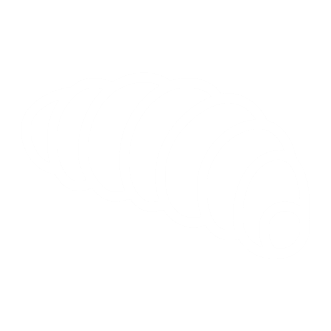 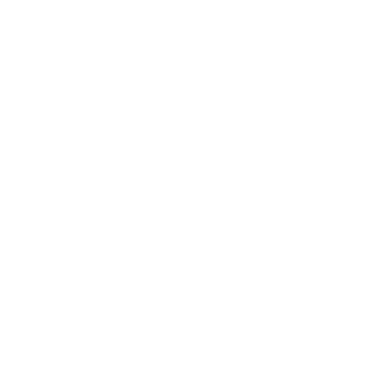 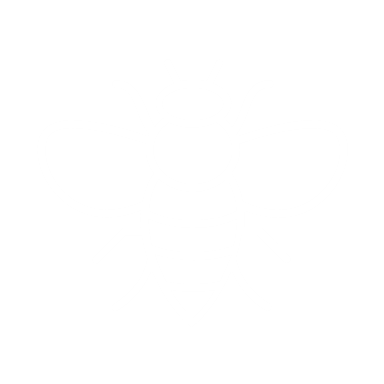 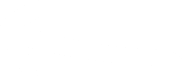 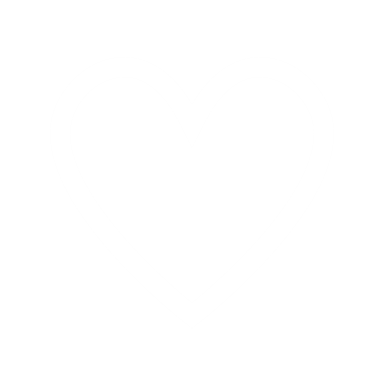 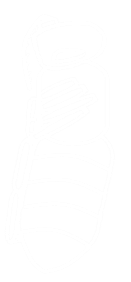 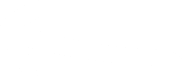 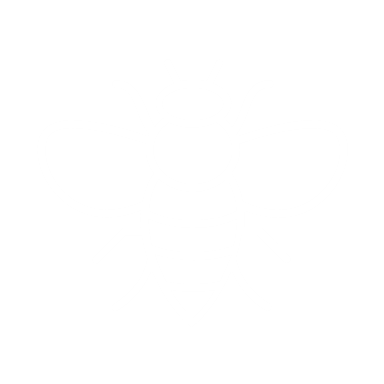 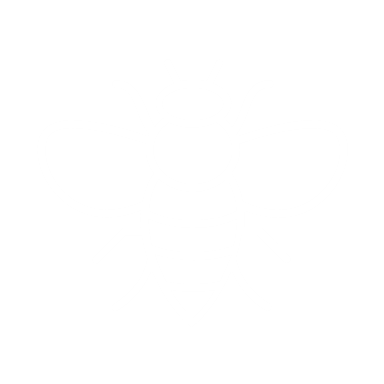 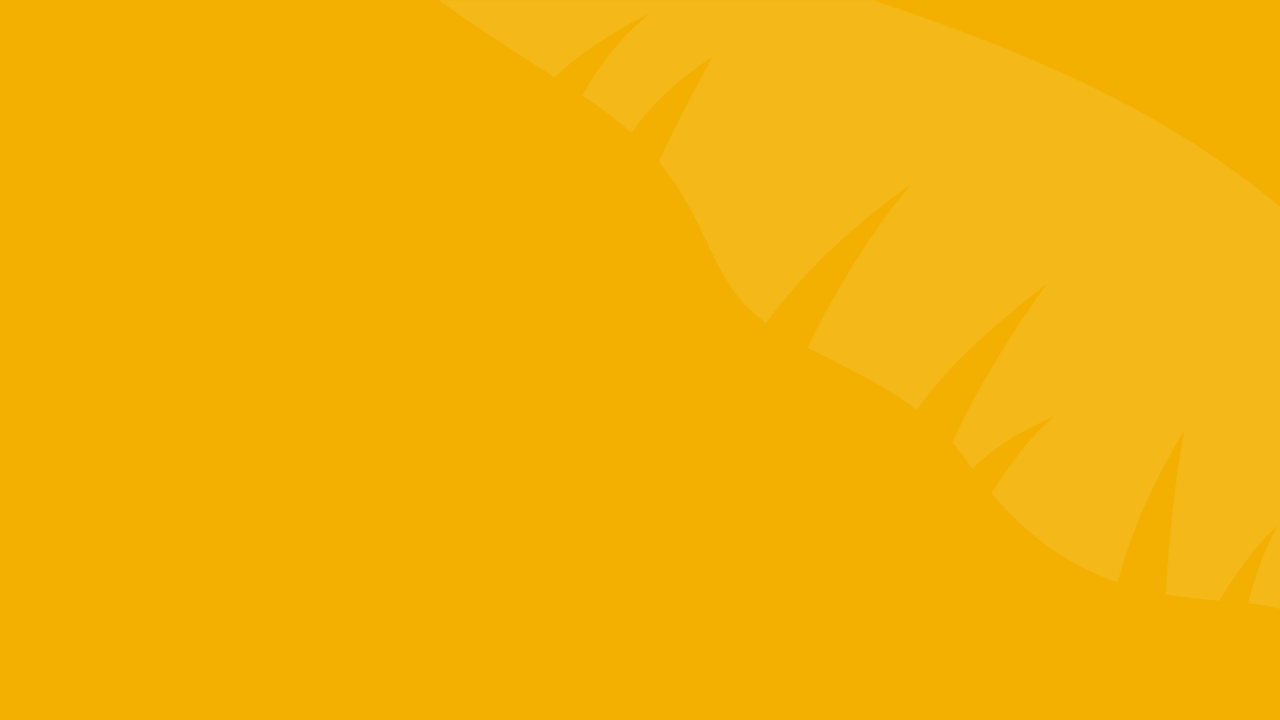 Mating
Pupa
Adult
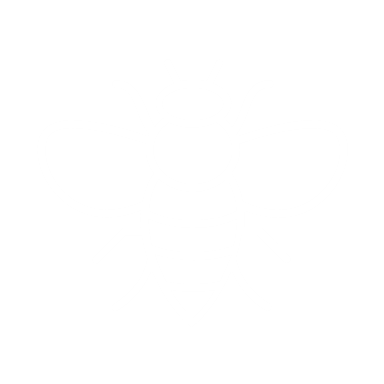 Flaticon
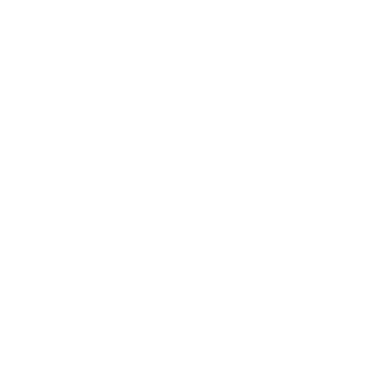 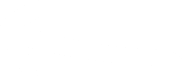 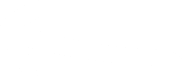 [Speaker Notes: In Spring – Summer, the female bee builds a nest and lays her egg. She leaves them a stash of pollen to eat, then seals the egg chamber and flies away. The young bees spend the whole Winter sleeping inside their nest. When the weather warms up next Spring, they go into their pupa and transform into an adult. The adult bees emerge, mate and the cycle begins again.]
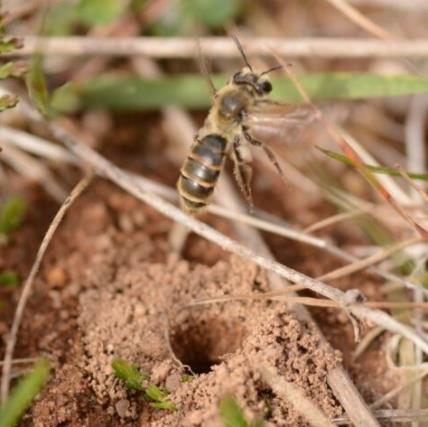 A home for mining bees
Stewart Taylor
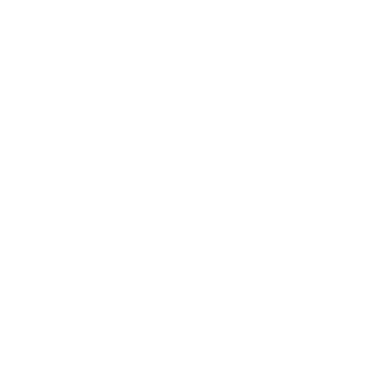 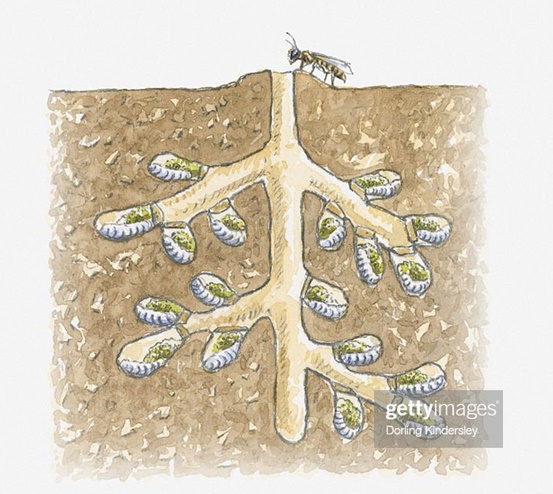 Mining bees build TUNNELS in the GROUND, leaving a mound of soil that looks like a tiny VOLCANO!
Broodcell
The females lay their EGGS in these tunnels along with a stash of POLLEN. The larvae sleep under the ground all WINTER and emerge as adults in the SPRING.
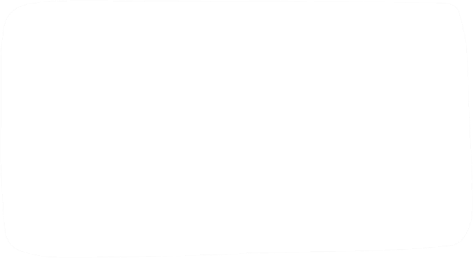 ON YOUR NEXT WALK, CAN YOU SPOT THE TELLTALE TUNNEL OF A MINING BEE?
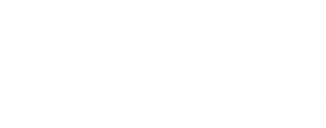 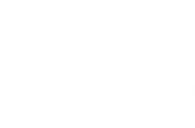 Egg
Pollen
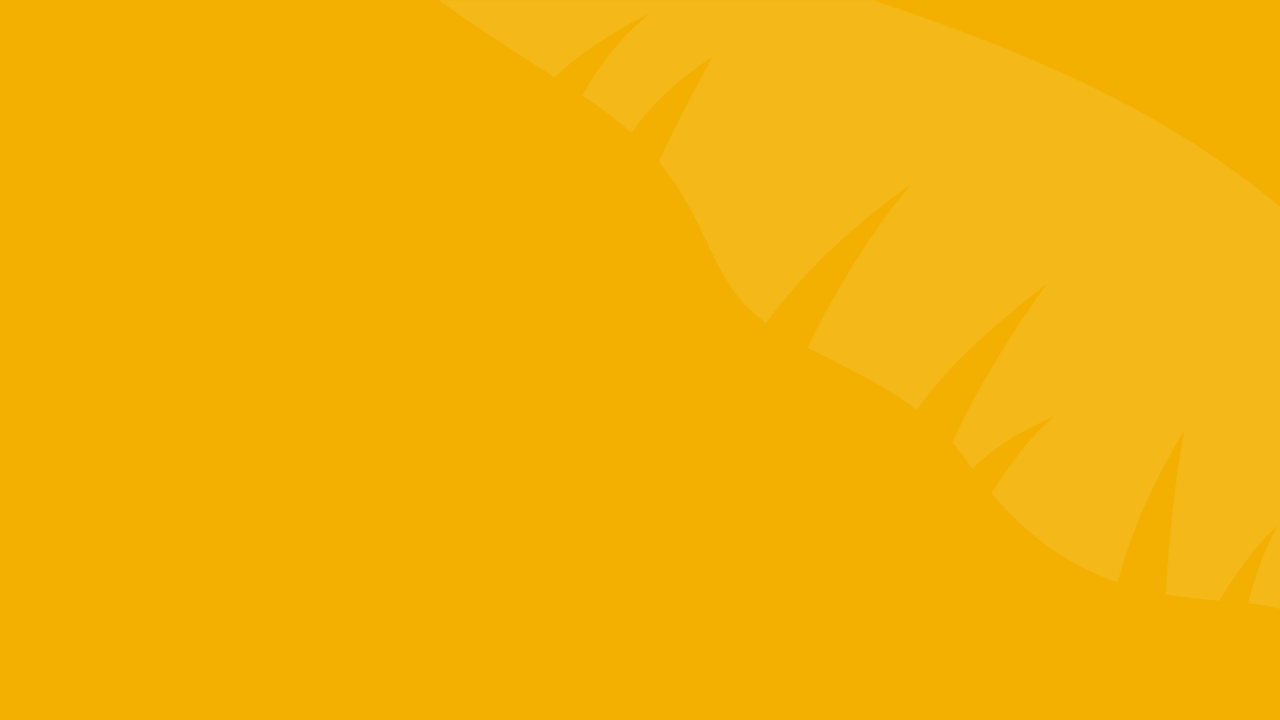 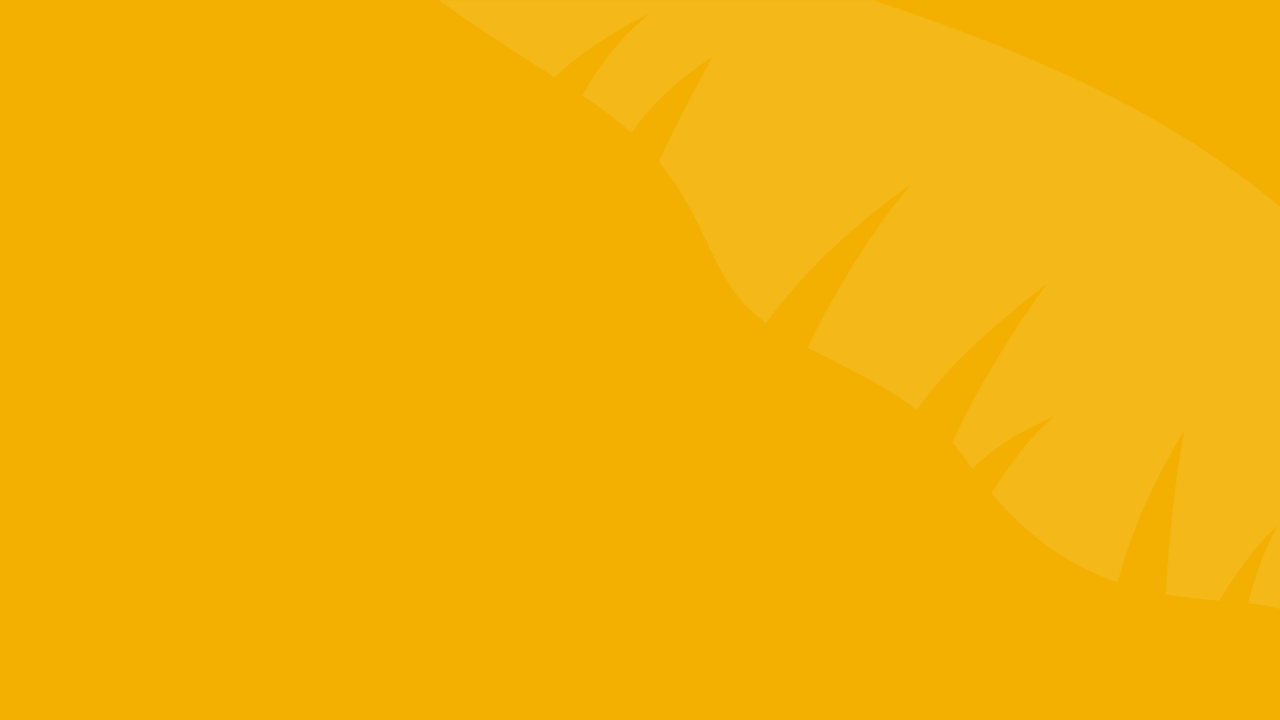 REMEMBER – HONEYBEES PROVIDE YUMMY HONEY, BUT ARE NOT ENDANGERED AND NOT NATIVE POLLINATORS!
ACTION FORBEES
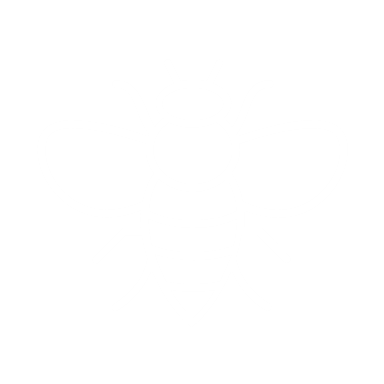 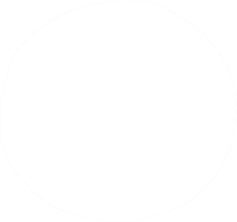 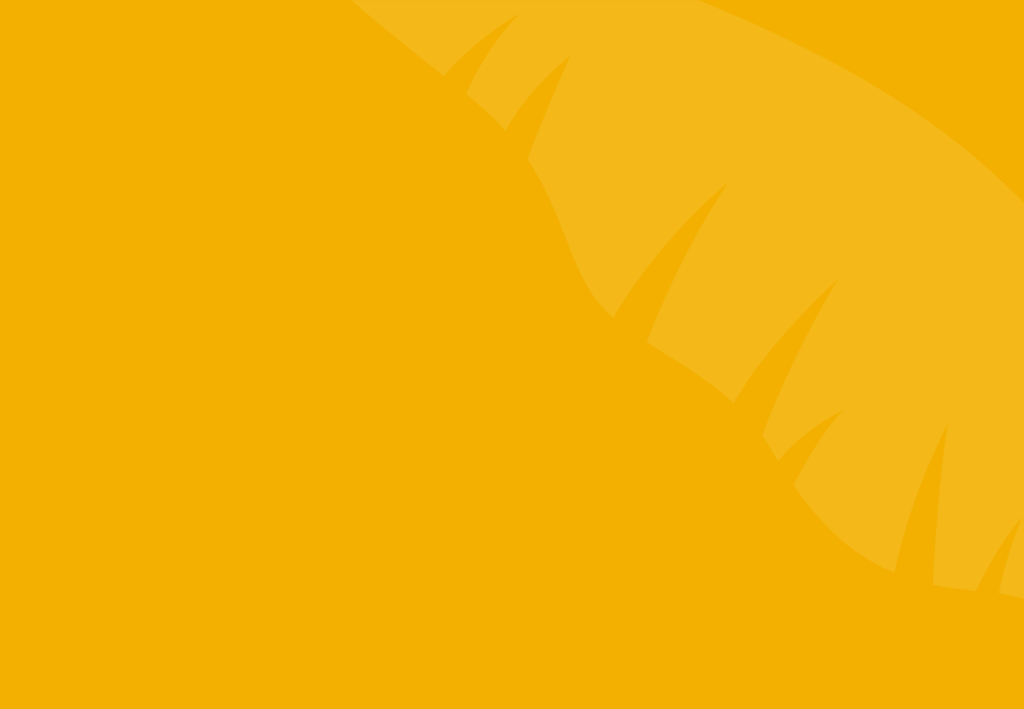 EAT ORGANIC FRUITS & VEGGIES GROWN WITHOUT CHEMICALS
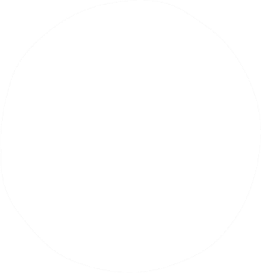 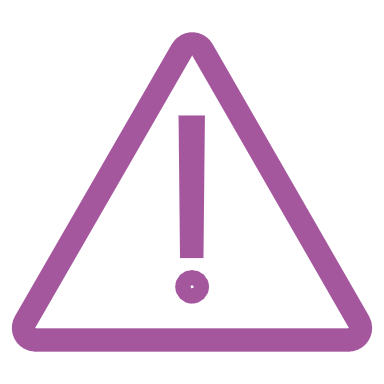 NEVER USE PESTICIDES!
THESE CAN POISON BEES
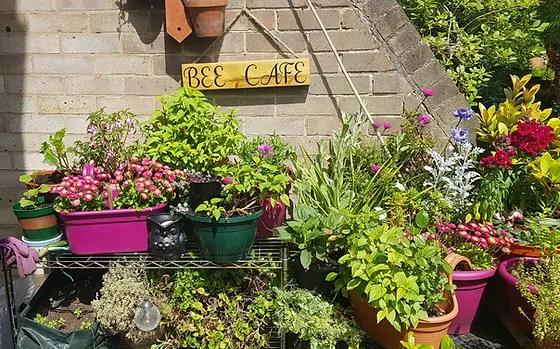 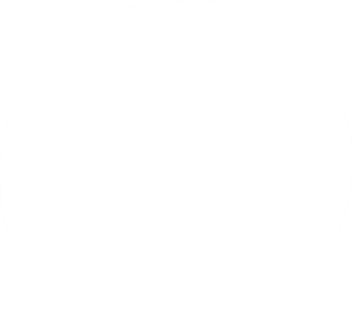 PLANT A BEE CAFÉ FULL OF NECTAR-RICH NATIVE FLOWERS THAT BLOOM ALL YEAR ROUND!
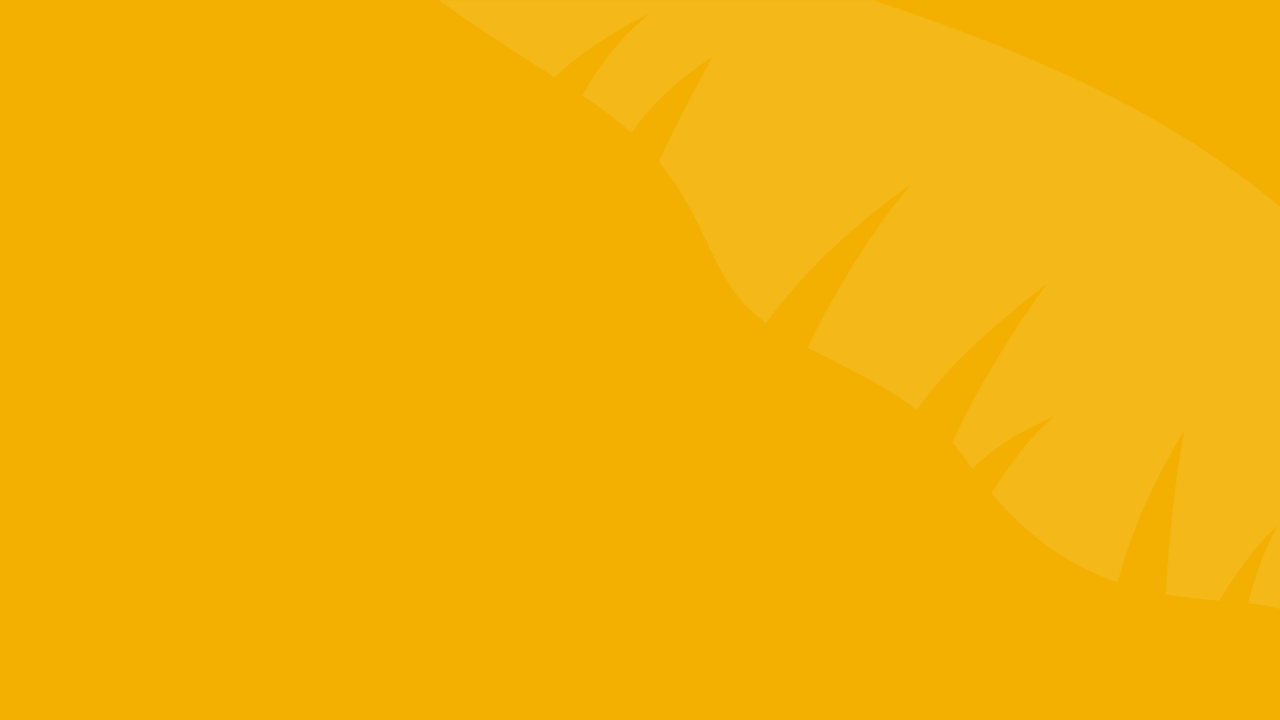 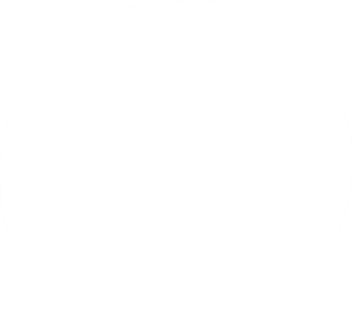 TAKE PART IN NO-MOW-MAY AND LET YOUR LAWN GROW 
LONG for WILDFLOWERS!
Buzz Club
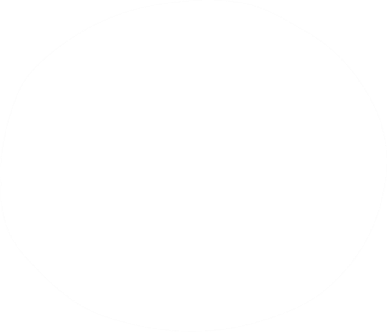 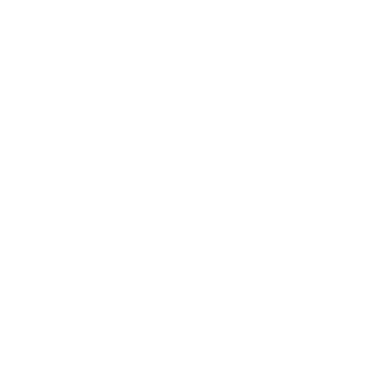 PROVIDE LONG GRASS & COMPOST PILES FOR HIBERNATING QUEENS
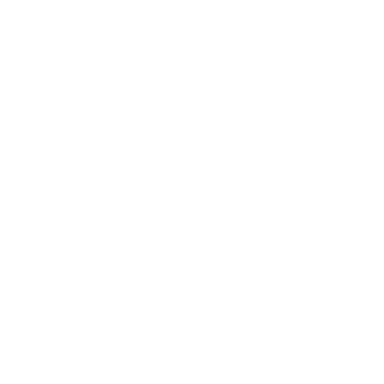 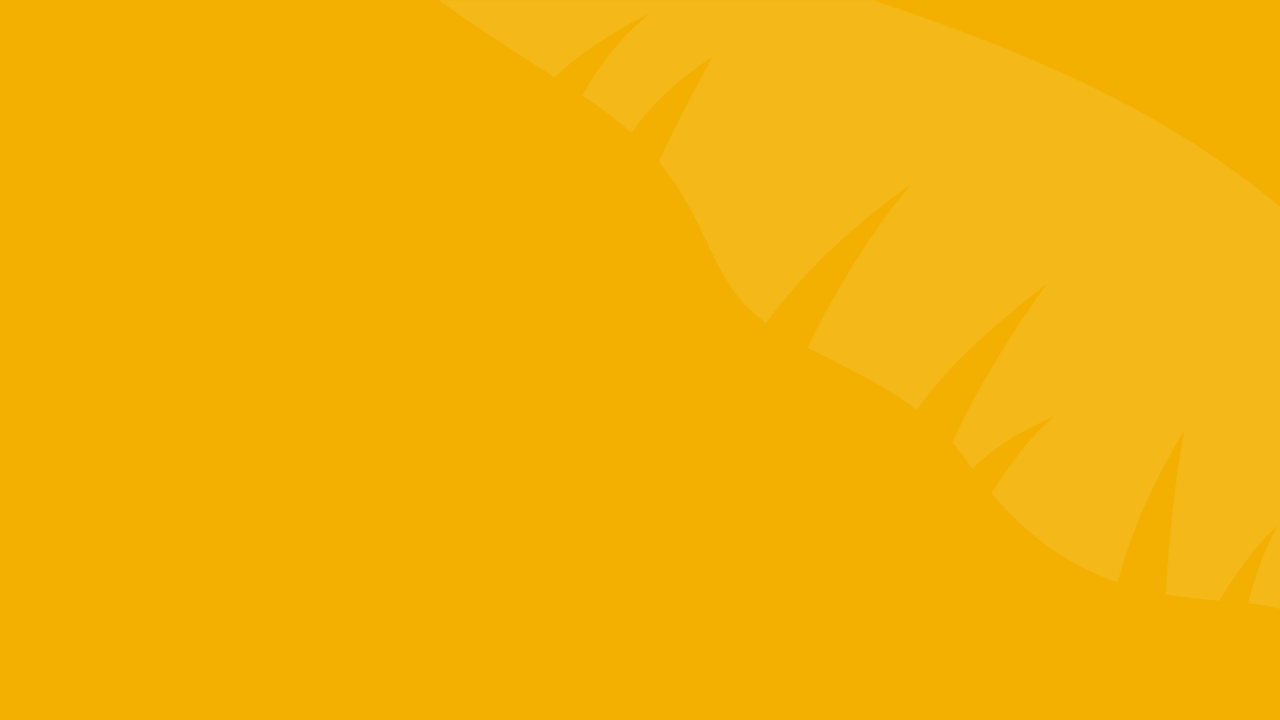 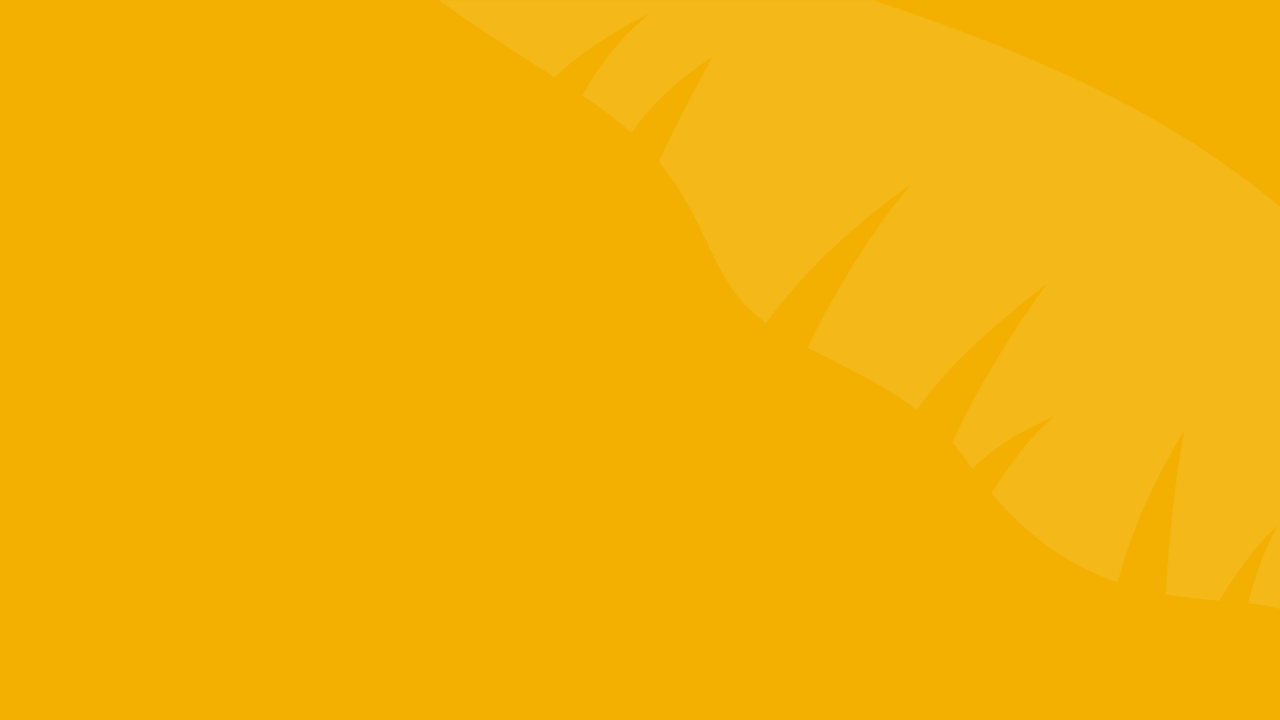 GLOSSARY FOR TEACHERS
Key words are highlighted in bold/capitals throughout, please find definitions below:
POLLINATOR – an insect that carries pollen between plants so the plant can reproduce. 
ANTENNAE – ‘feelers’ on an insect’s head that let it detect the world around it.
LARVA – a young insect that looks worm-like & has no wings e.g. caterpillar, grub. 
PUPA – stage when an insect is immobile and enclosed in a case, before transforming into an adult.
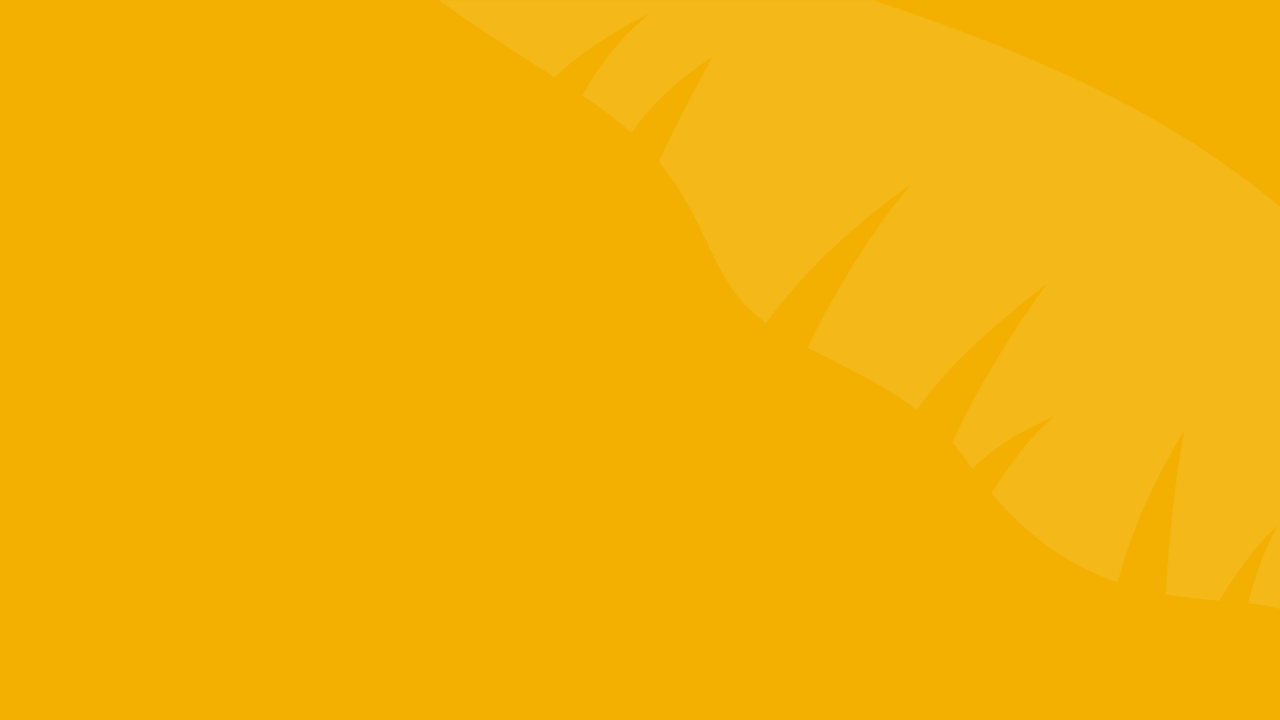 METAMORPHOSIS – transformation process of life stages that most insects go through.
NATIVE – where an animal or plant naturally occurs without human interference.
THORAX – the middle section of an insect’s body, between the head and abdomen.
ABDOMEN – the largest, bottom section of an insect’s body where its organs are stored.
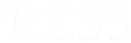 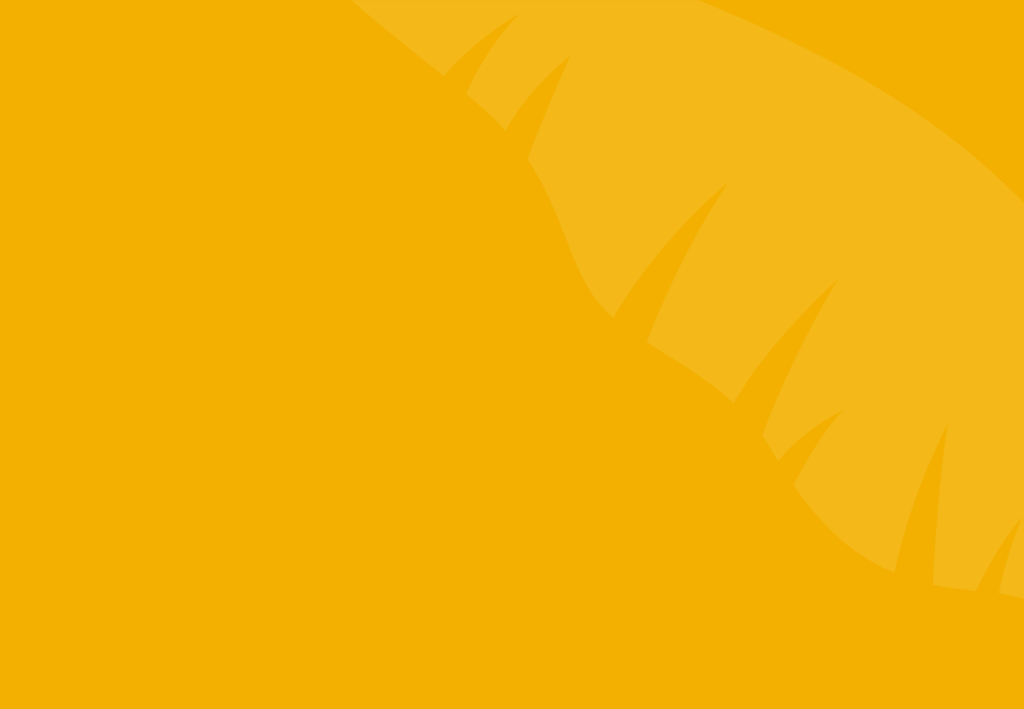 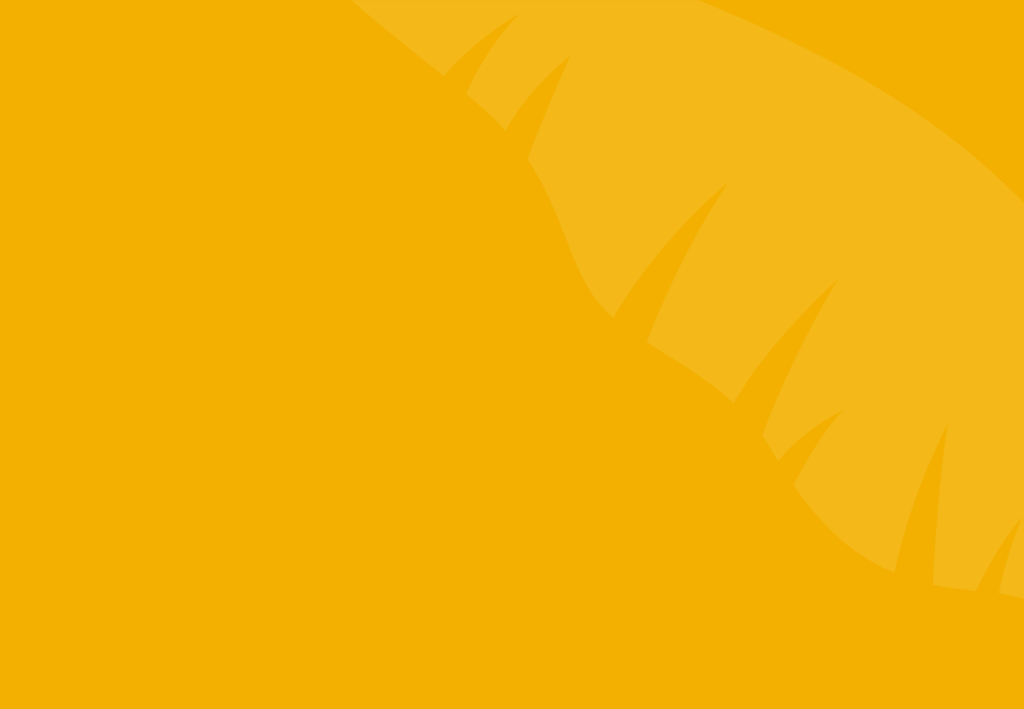 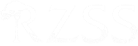 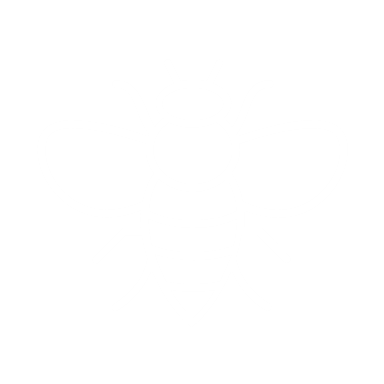 BUILD-A-BEE!
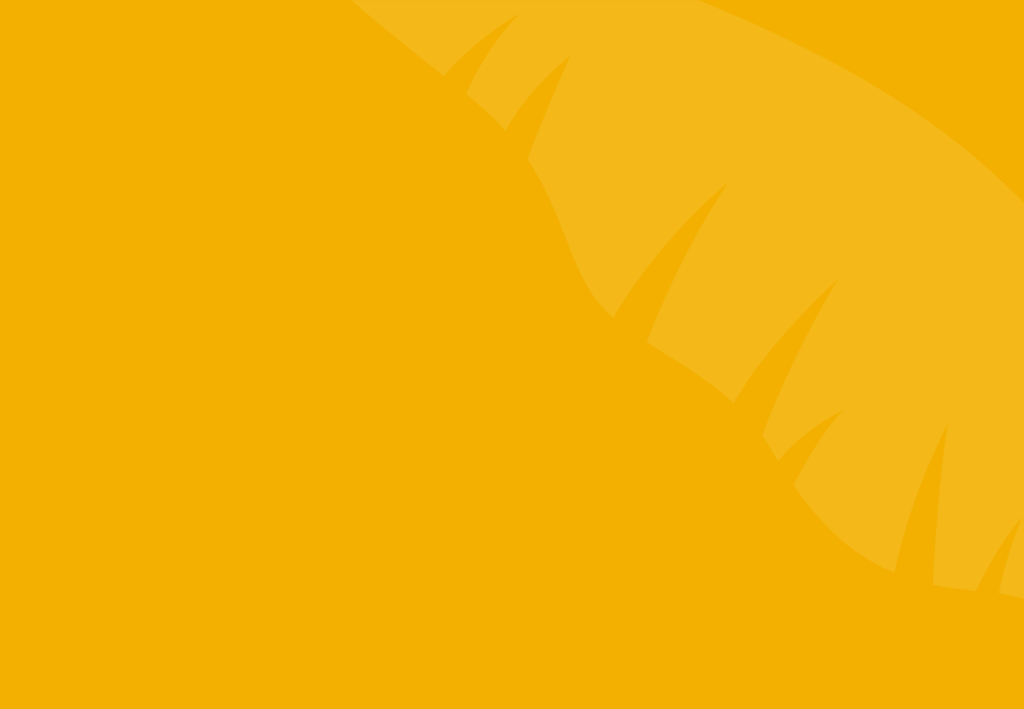 Can you match each KIND OF BEE with its UNIQUE FEATURES?
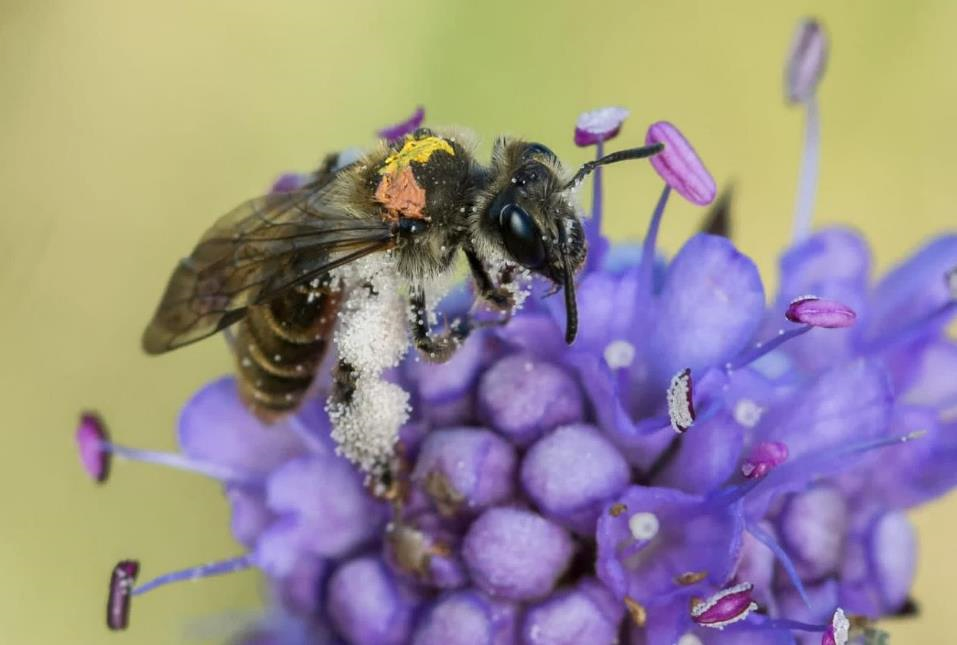 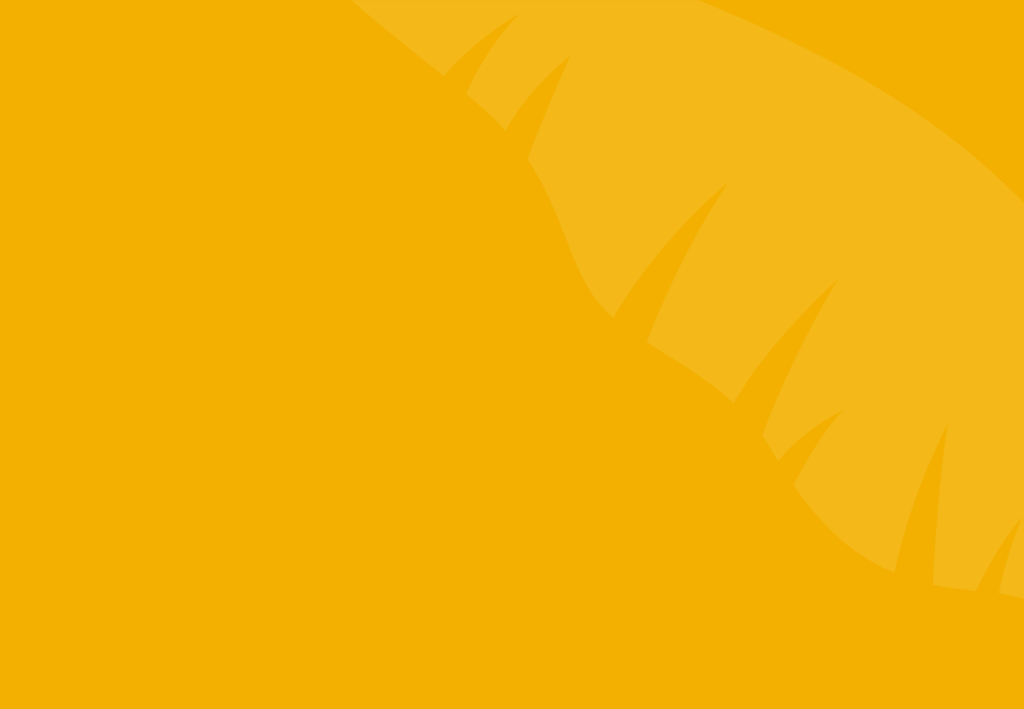 [Speaker Notes: Build-a-Bee is a printable activity. Print the pages, and on each ‘cut-out page’ use scissors to carefully cut the bee into three sections along the dotted lines. Follow the 3 clues on each bee page to put the 3 body segments in the correct place and build your own honeybee, bumblebee and solitary bee!]
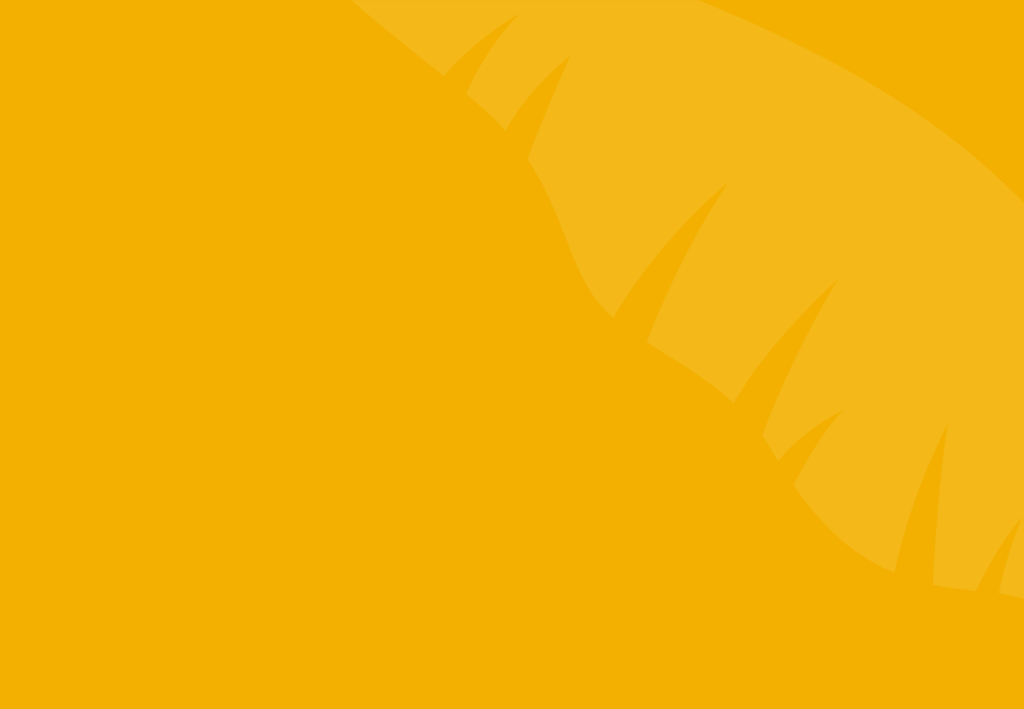 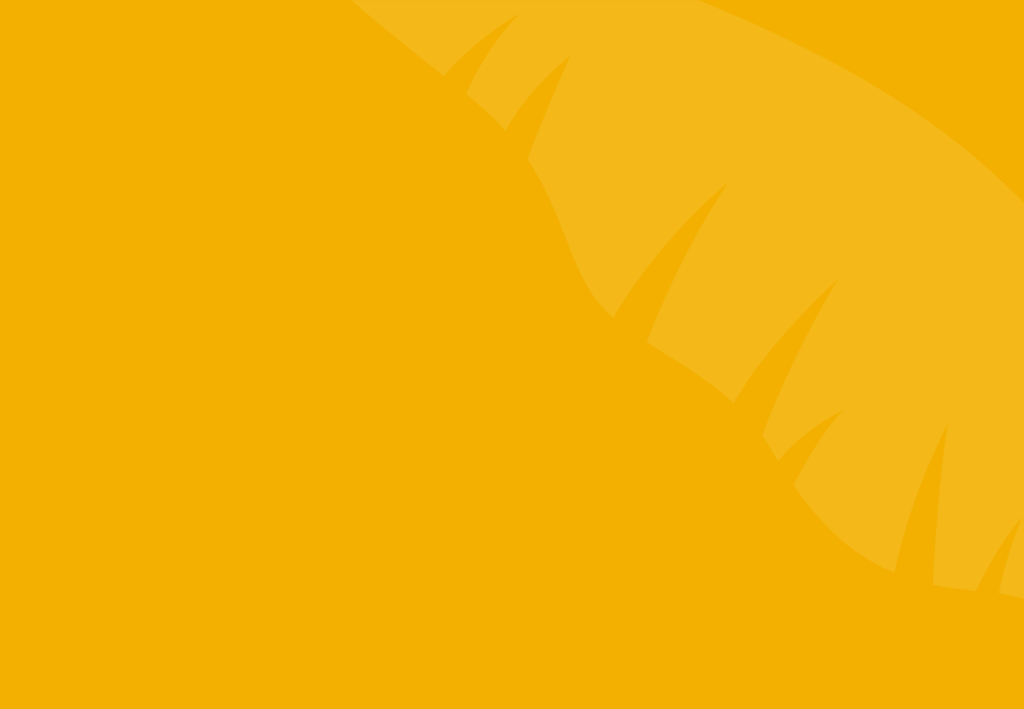 HONEYBEE
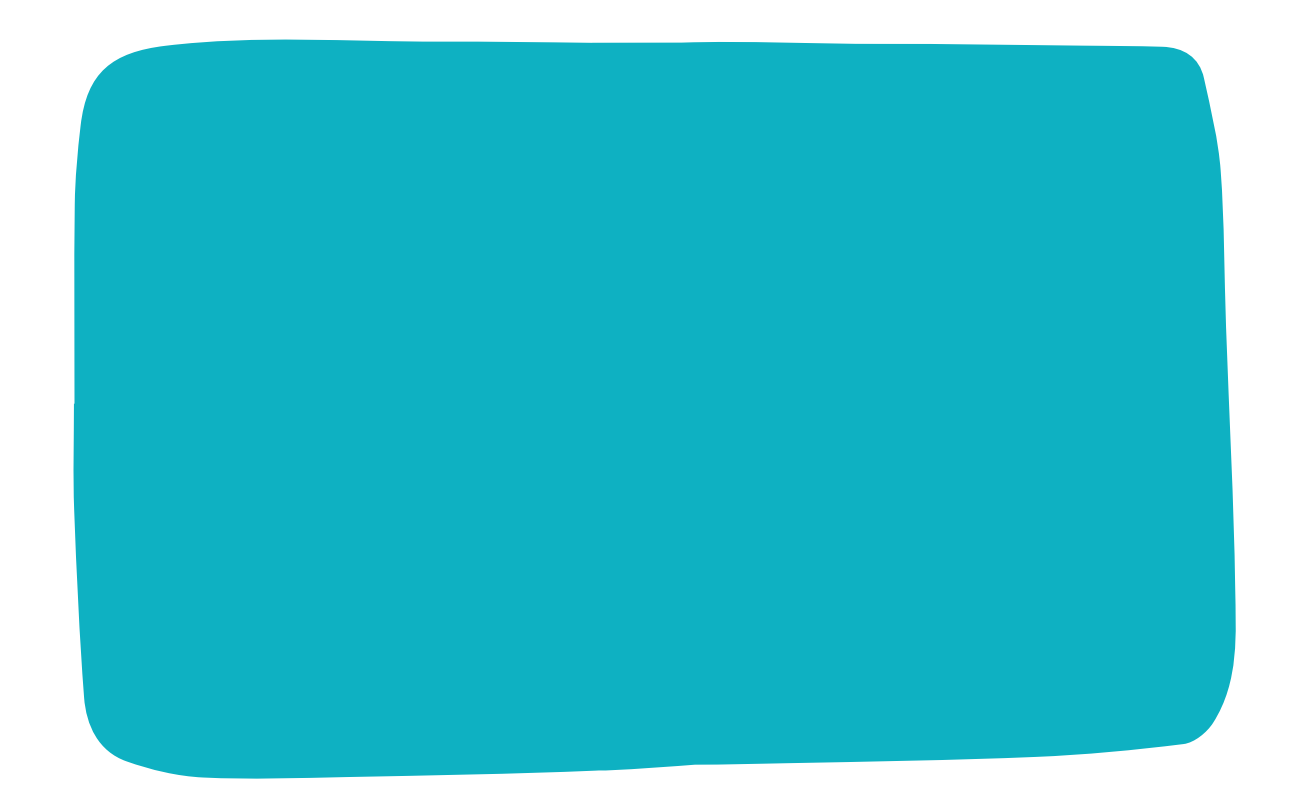 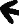 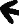 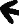 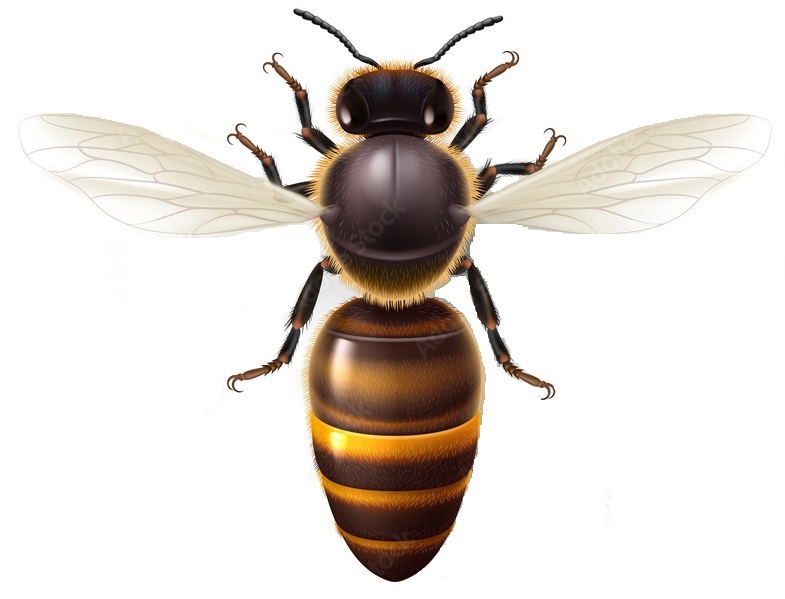 1
2
3
3
2
1
My head is OVAL with GOLD HAIRS
My body (thorax) isROUND and brown with GOLD HAIRS
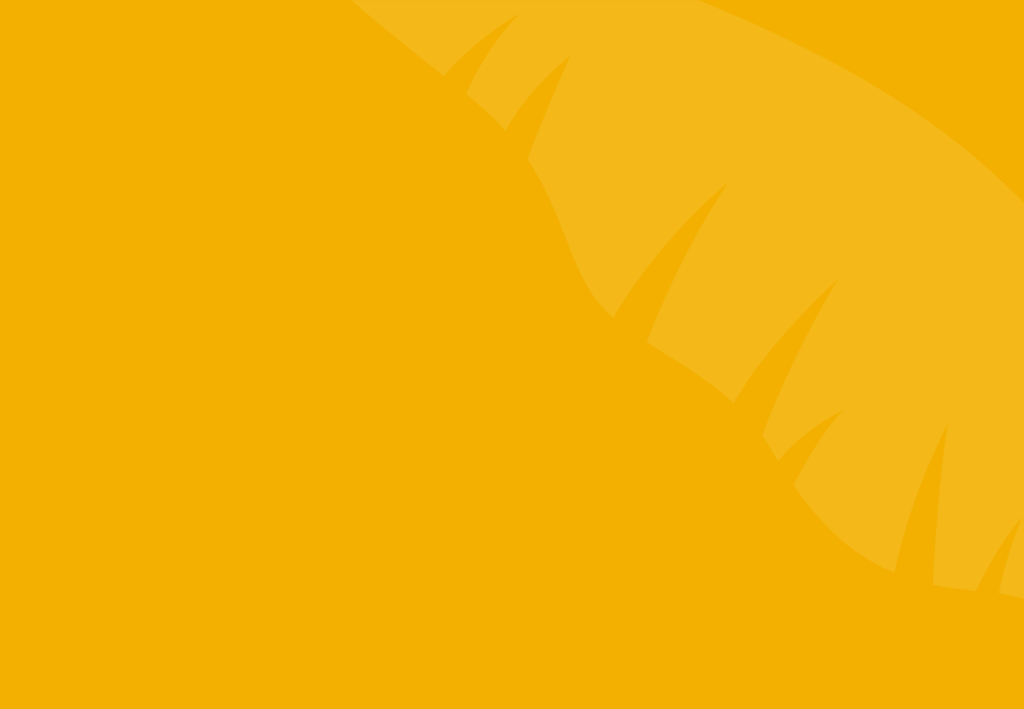 My stripes are GOLD & brown, my lower body (abdomen) is V-SHAPED
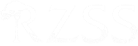 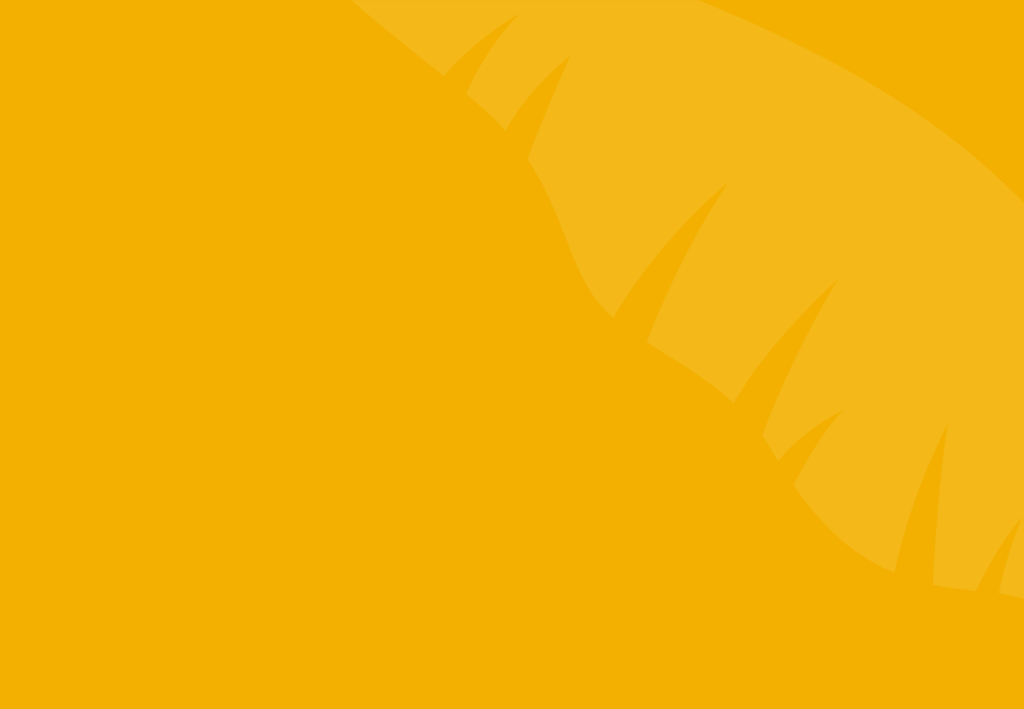 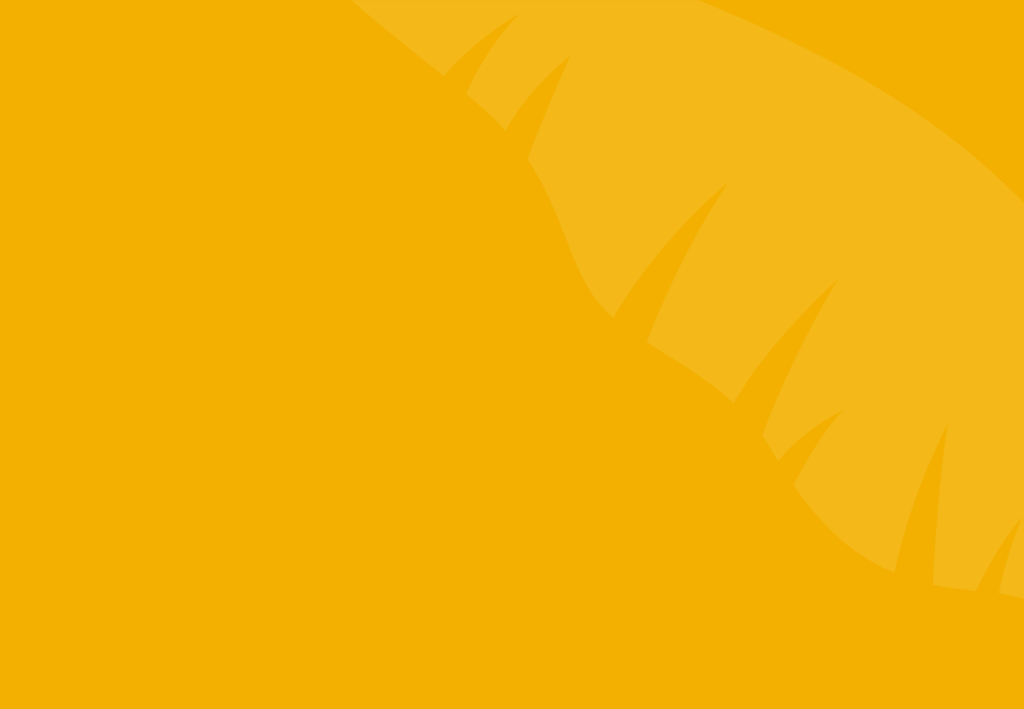 HONEYBEE
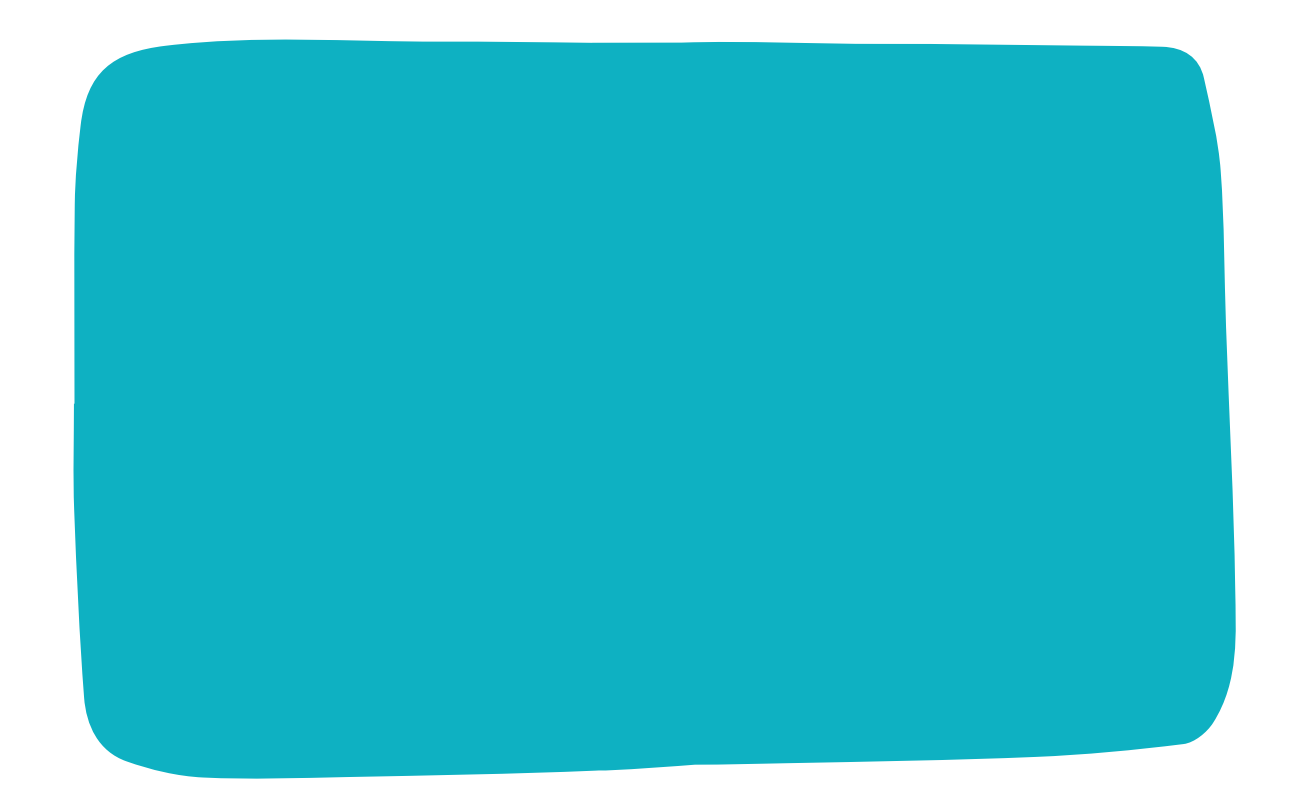 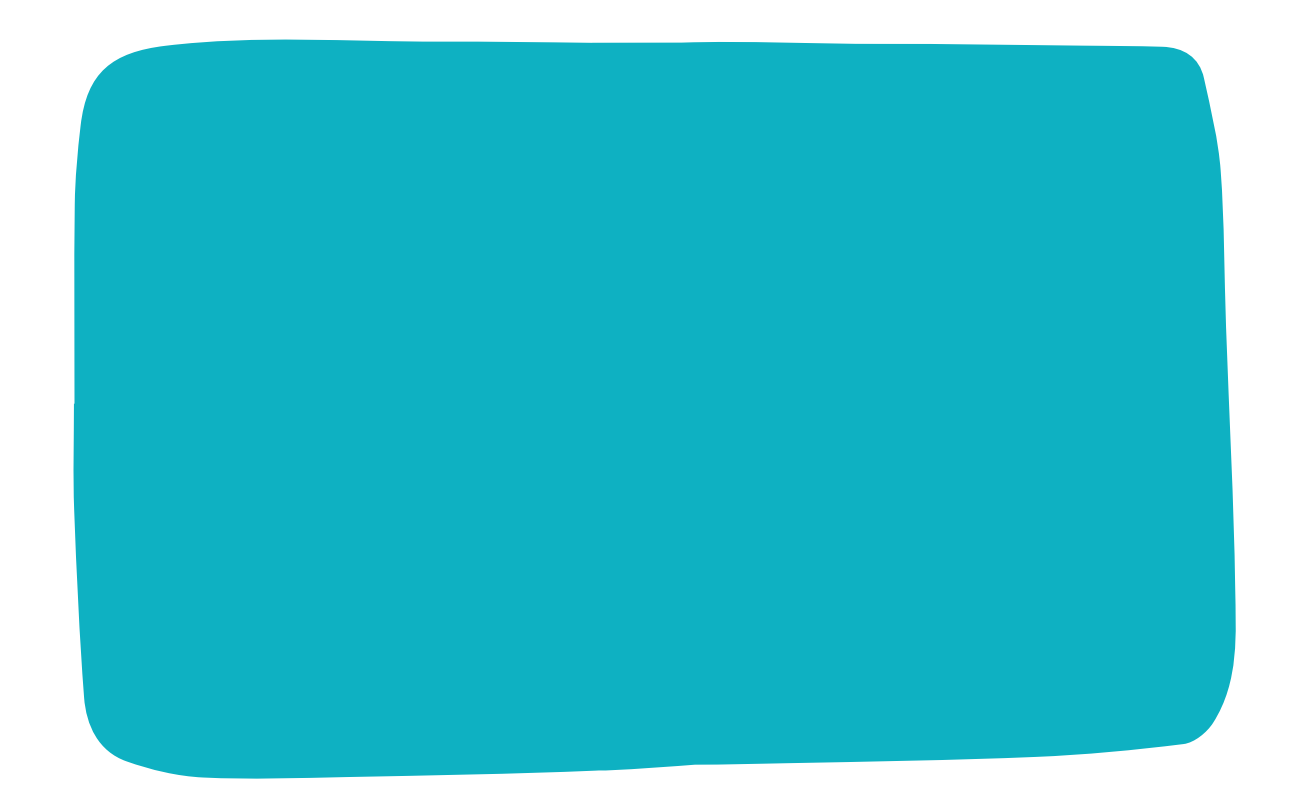 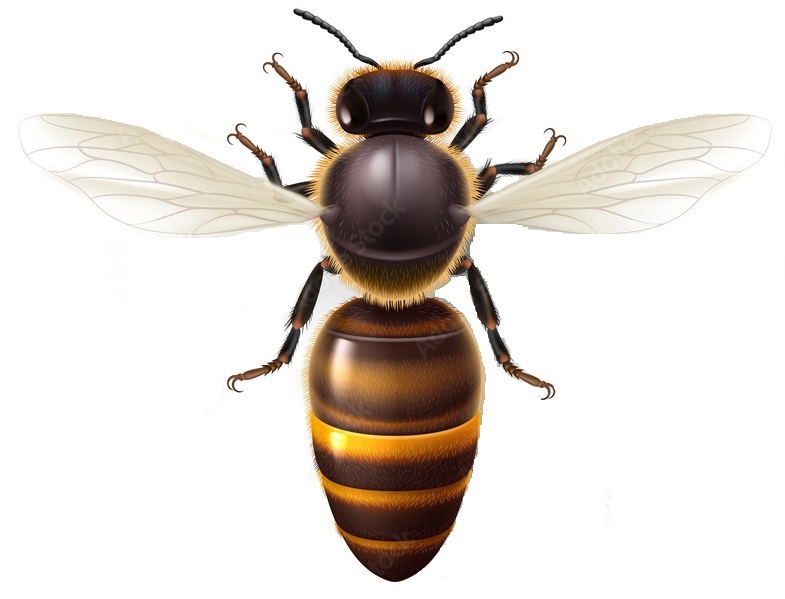 1
2
3
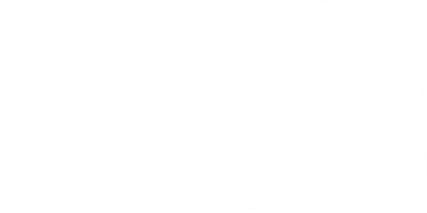 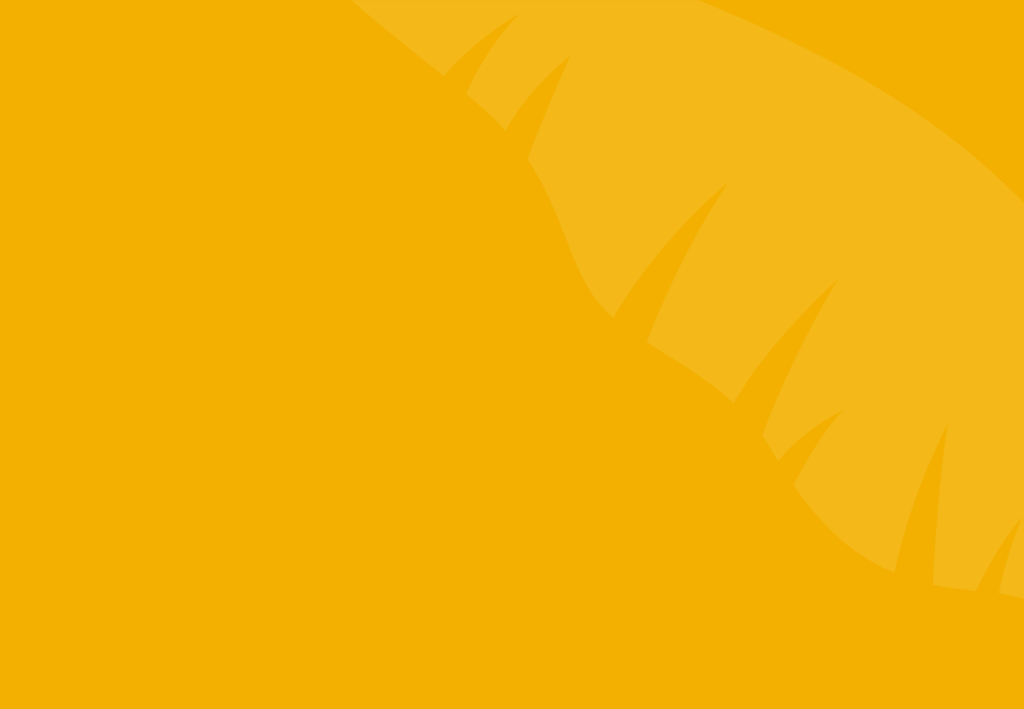 CUT-OUT
PAGE
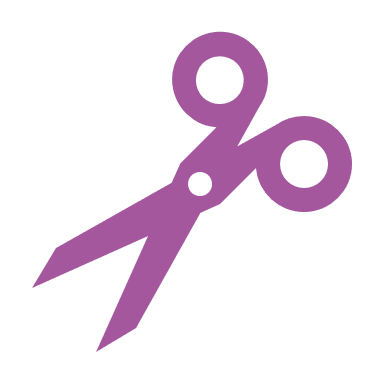 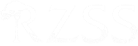 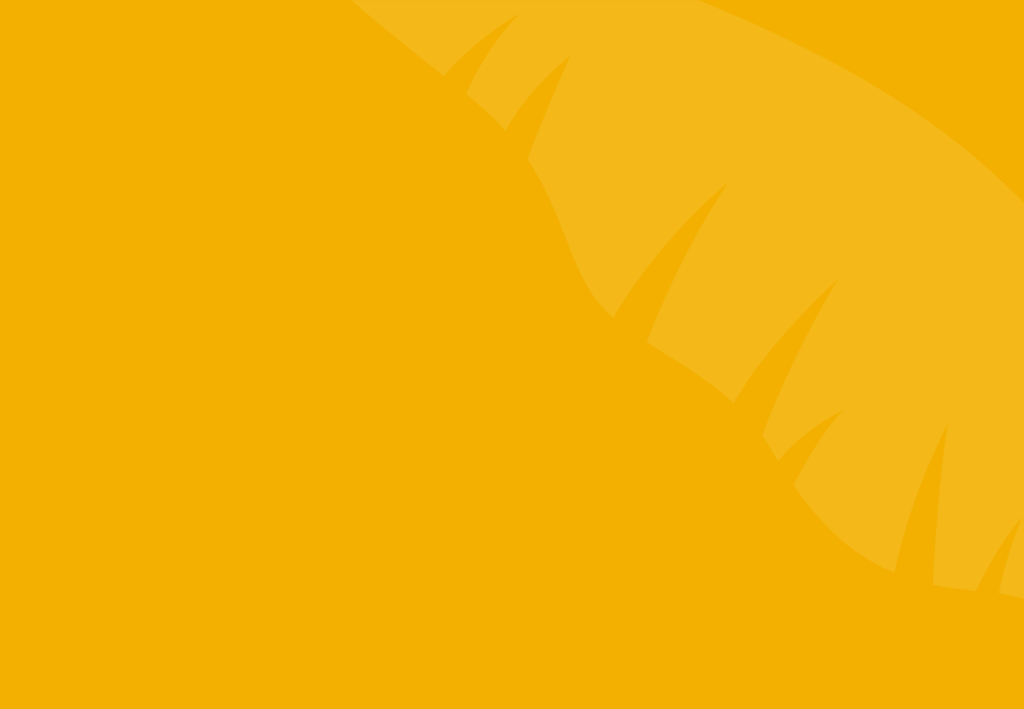 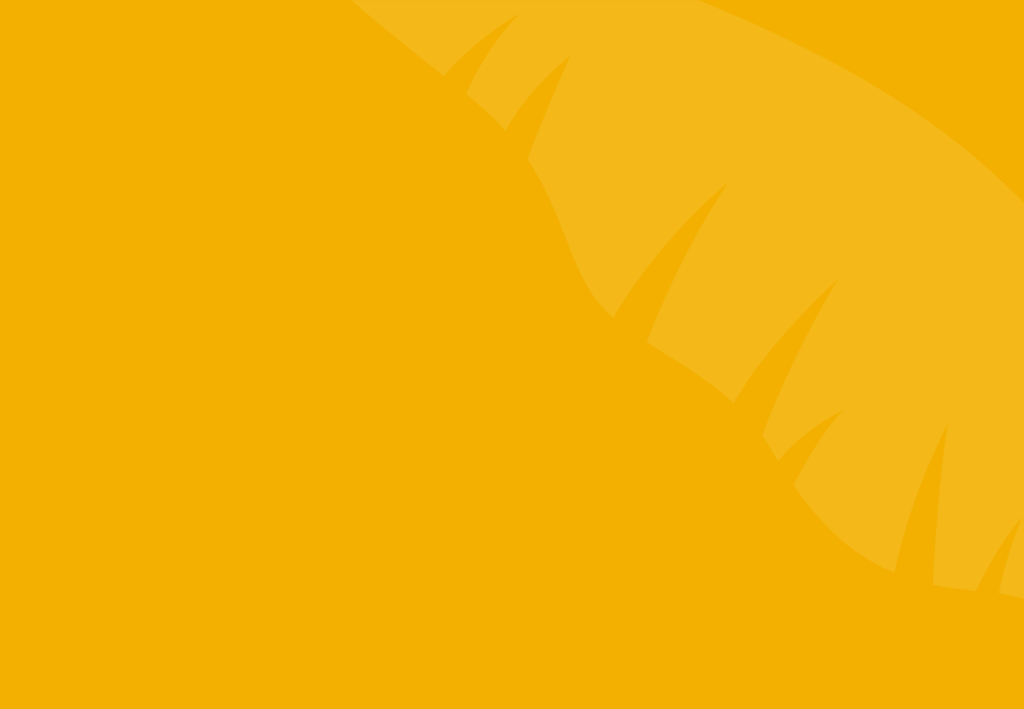 BUMBLEBEE
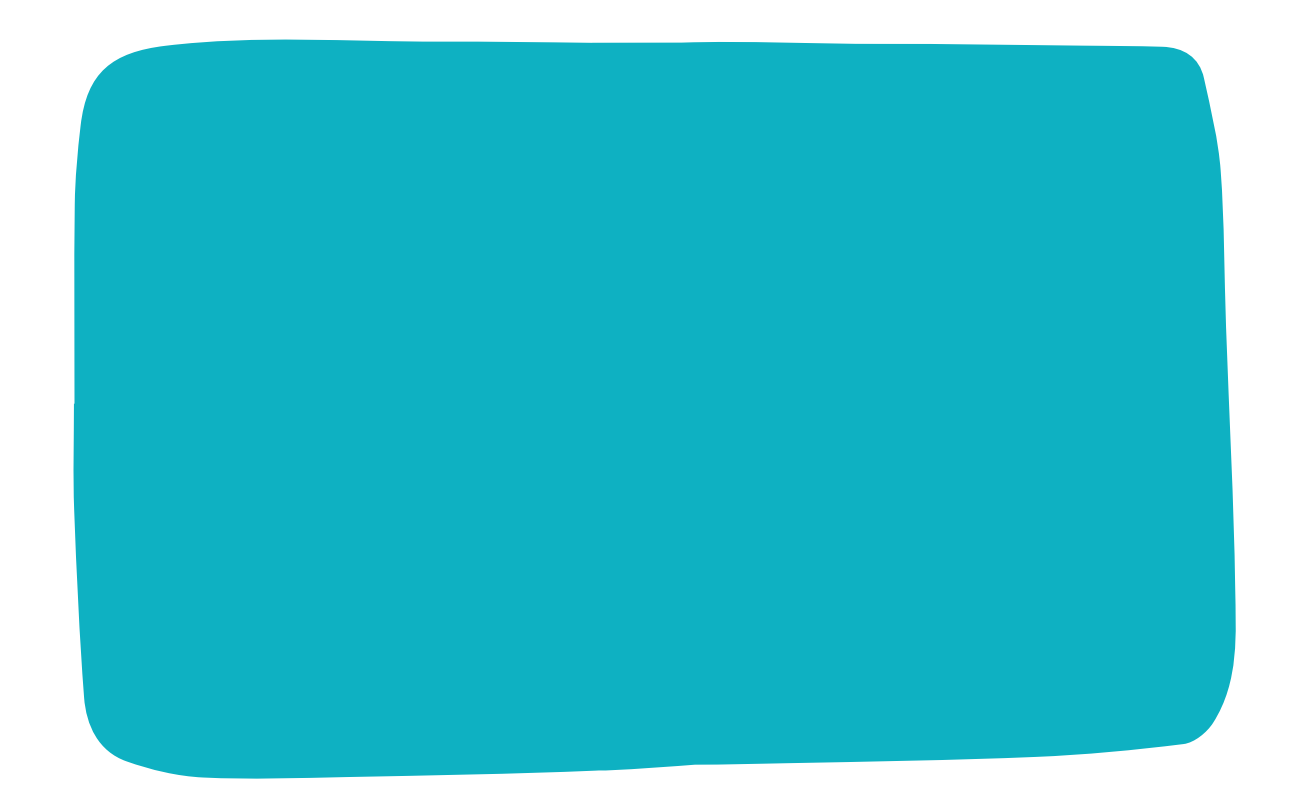 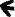 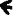 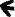 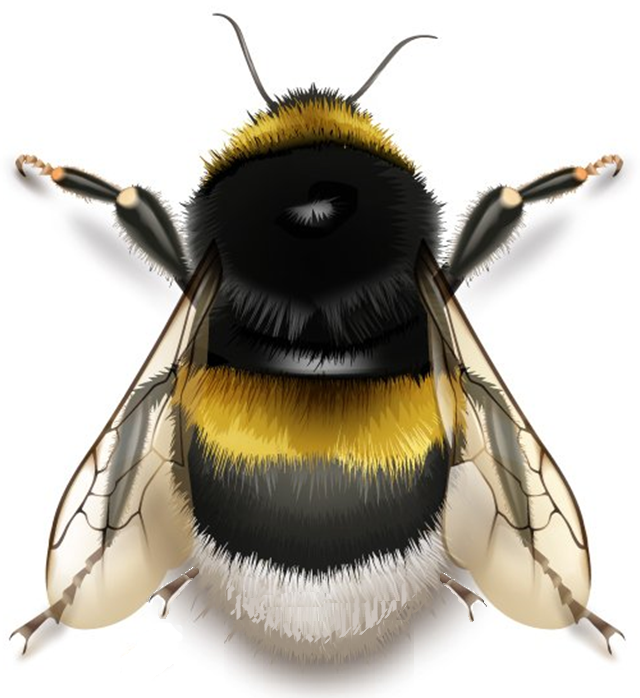 My head is SMALL and FLUFFY
1
2
3
1
2
3
My body (THORAX) is BIG, ROUND & fluffy
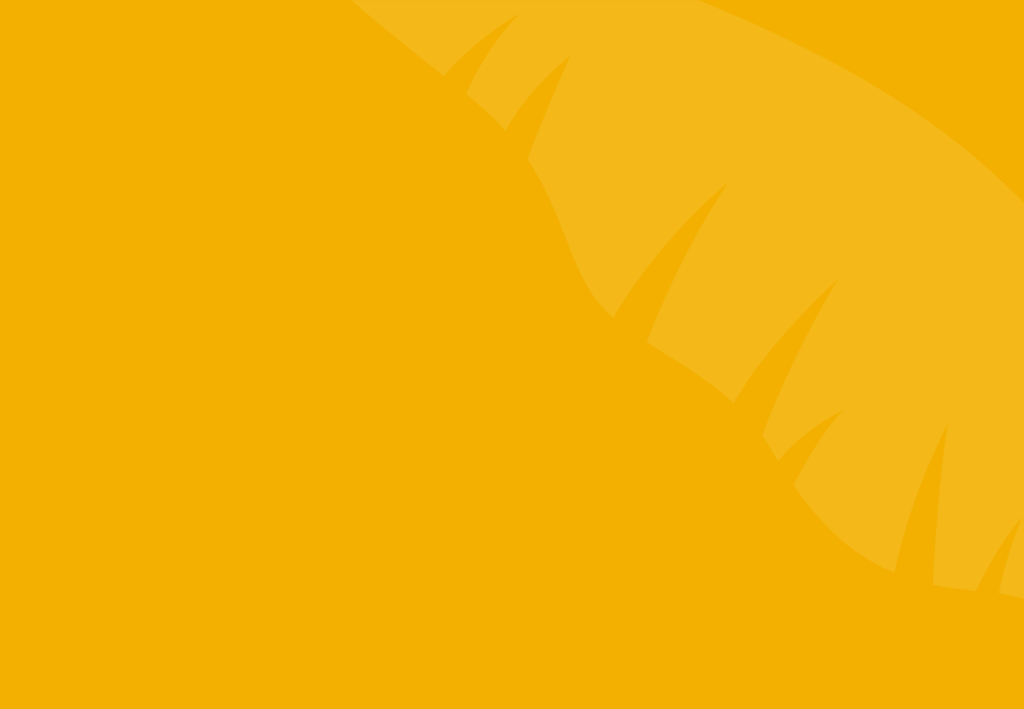 I have YELLOW, BLACK & WHITE stripes.
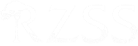 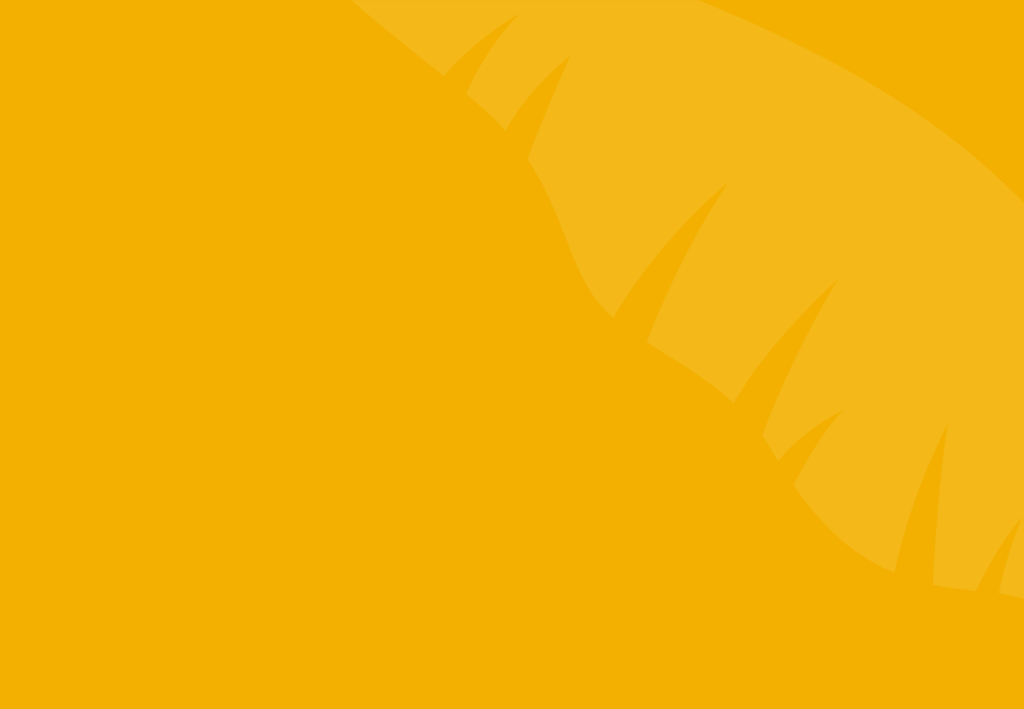 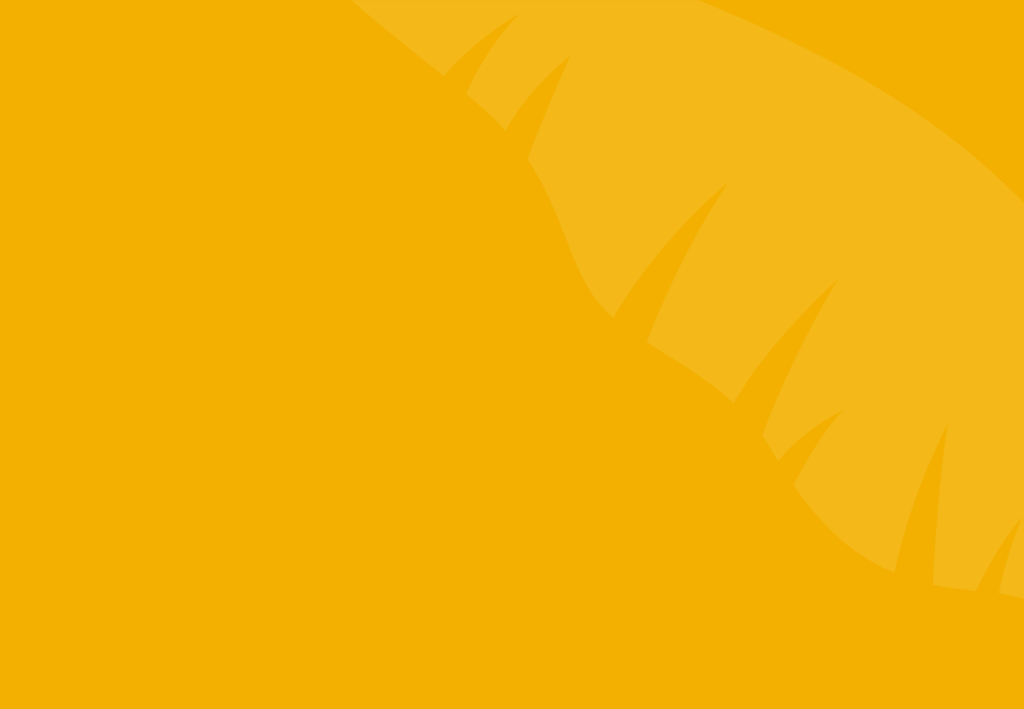 bumblebee
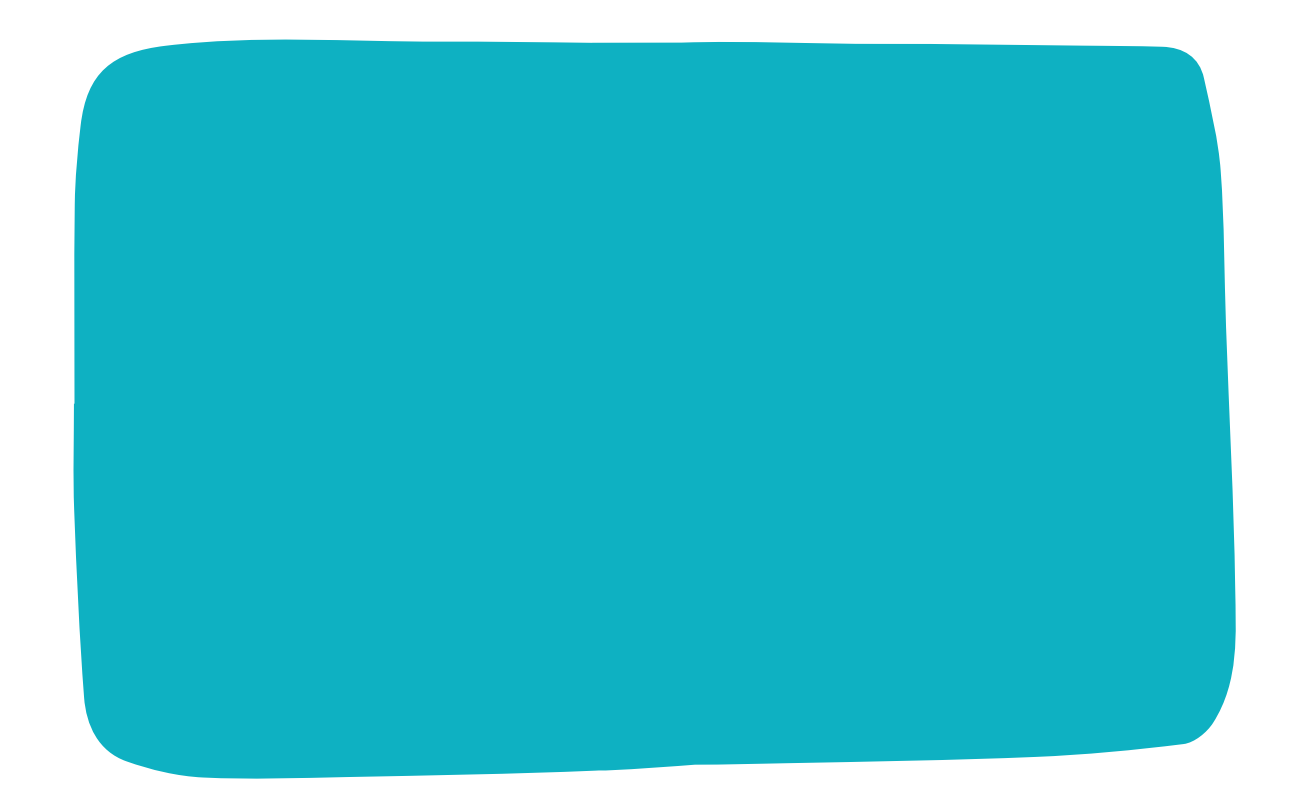 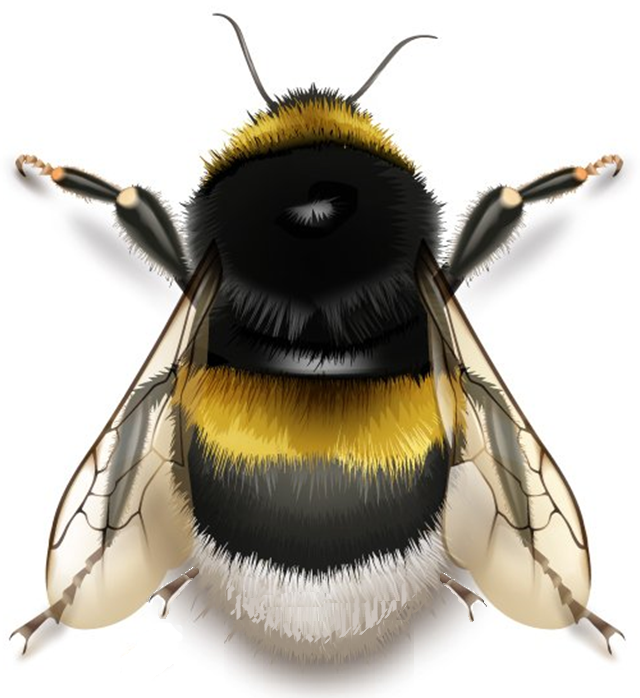 1
2
3
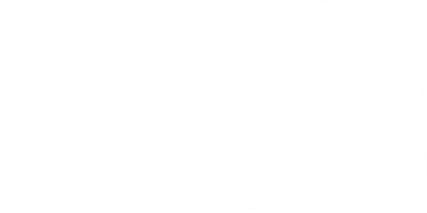 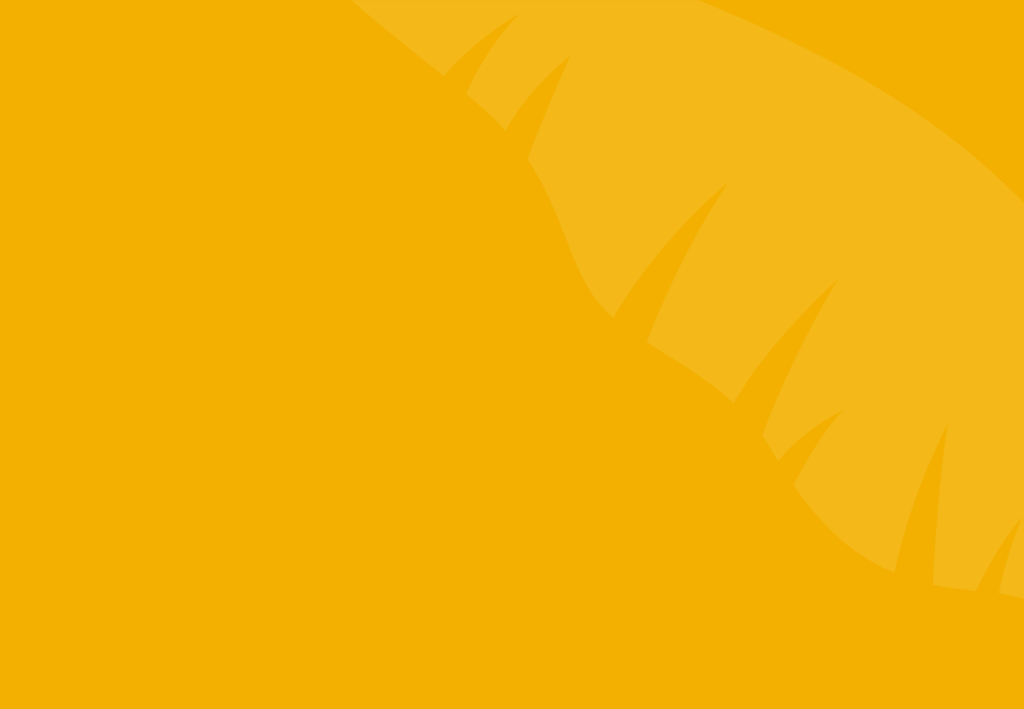 CUT-OUT
PAGE
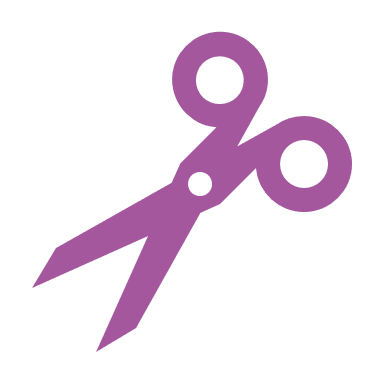 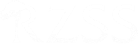 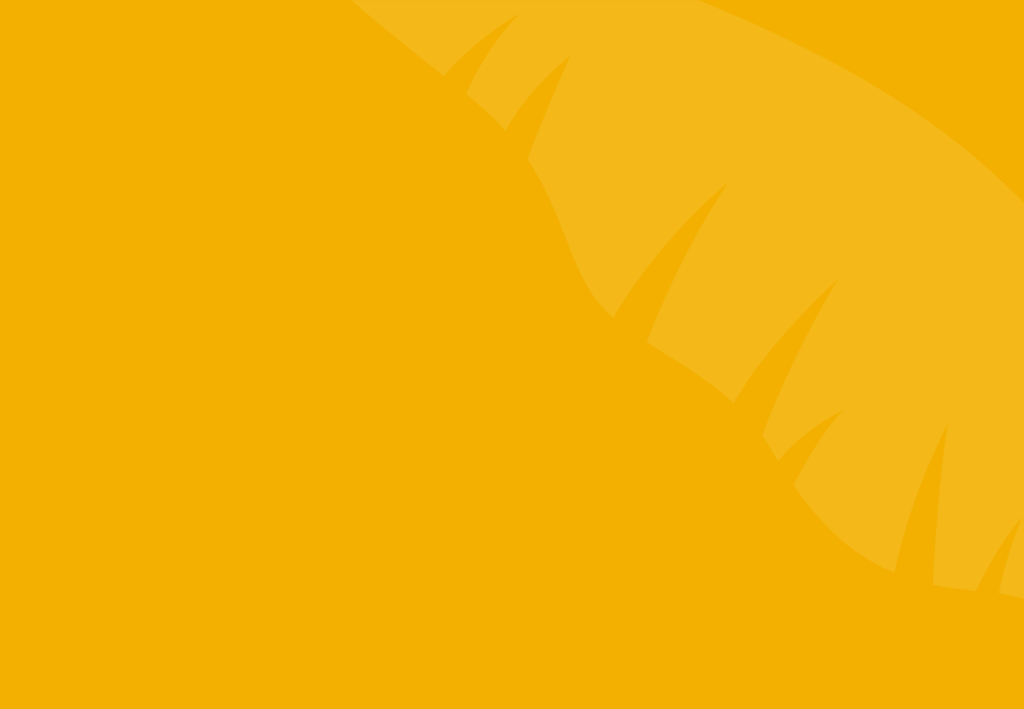 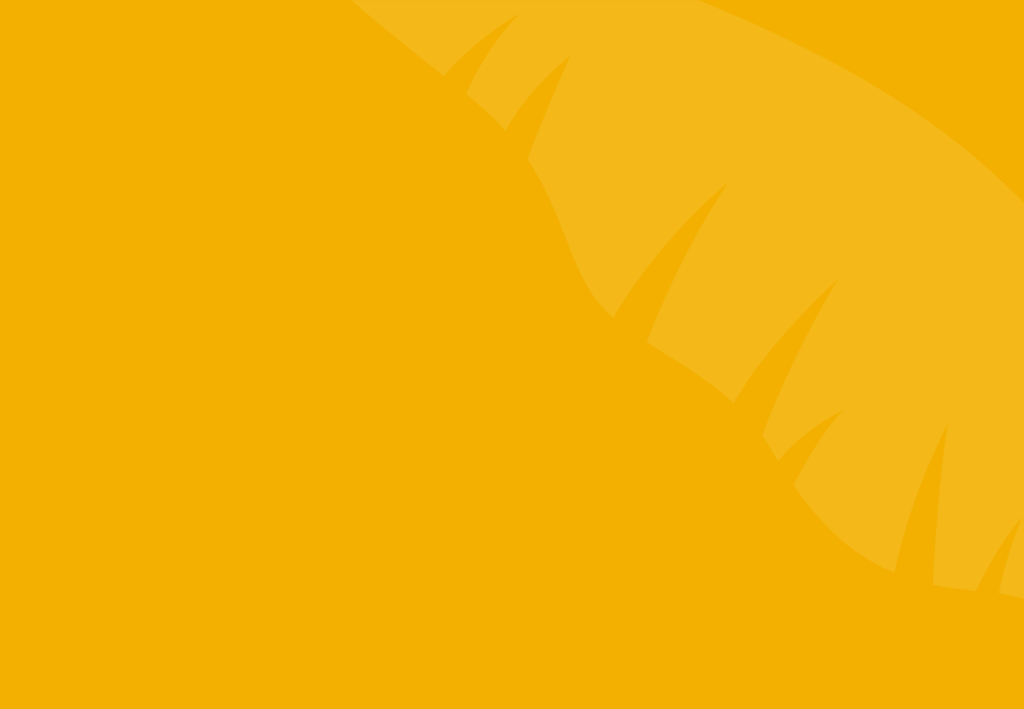 MINING BEE
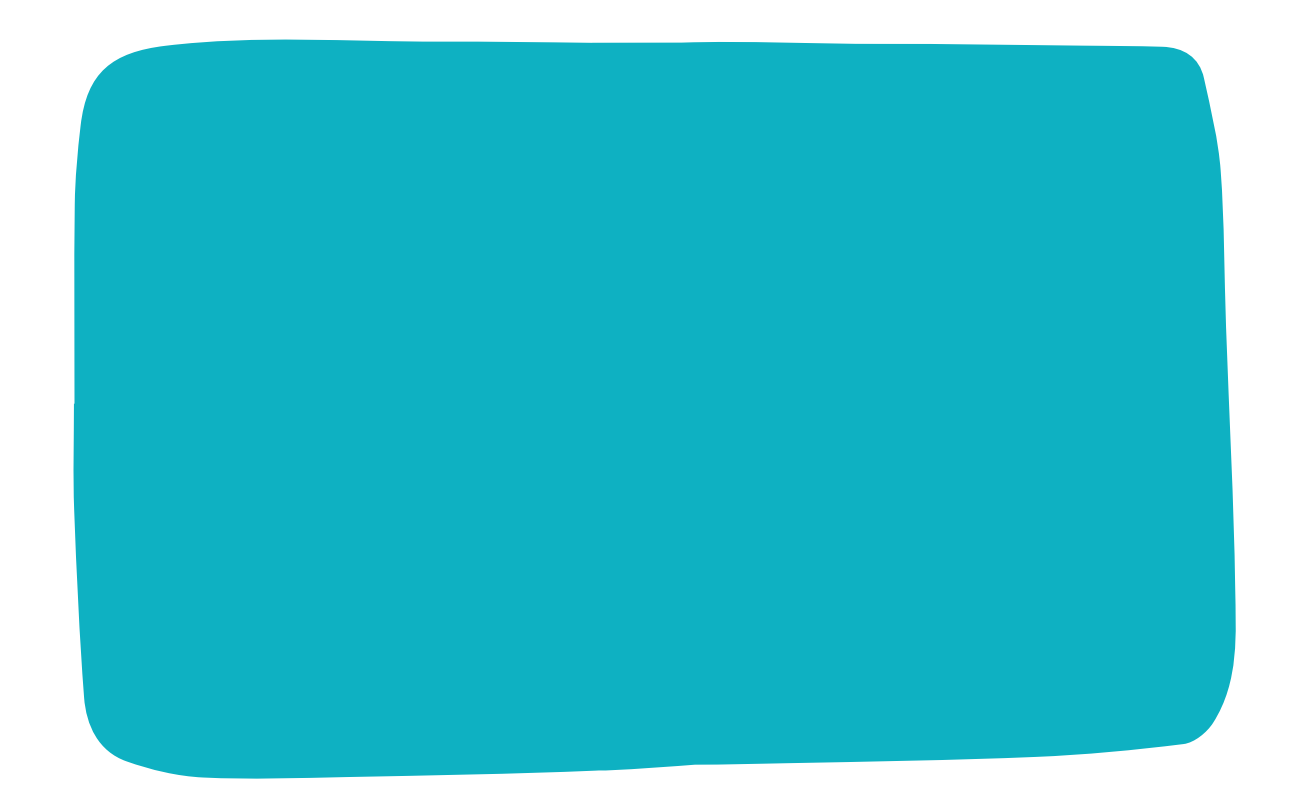 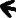 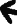 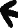 My head is GREY & only slightly FUZZY
1
2
3
1
2
3
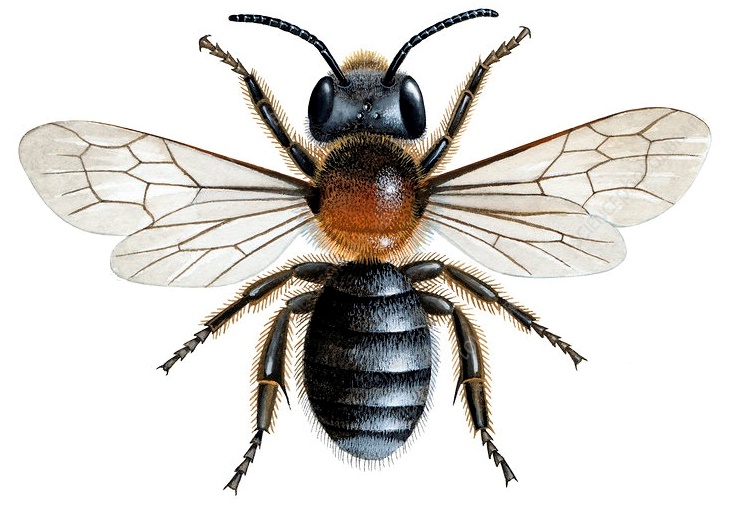 My body (THORAX) is sMALL, ROUND & COPPER colour
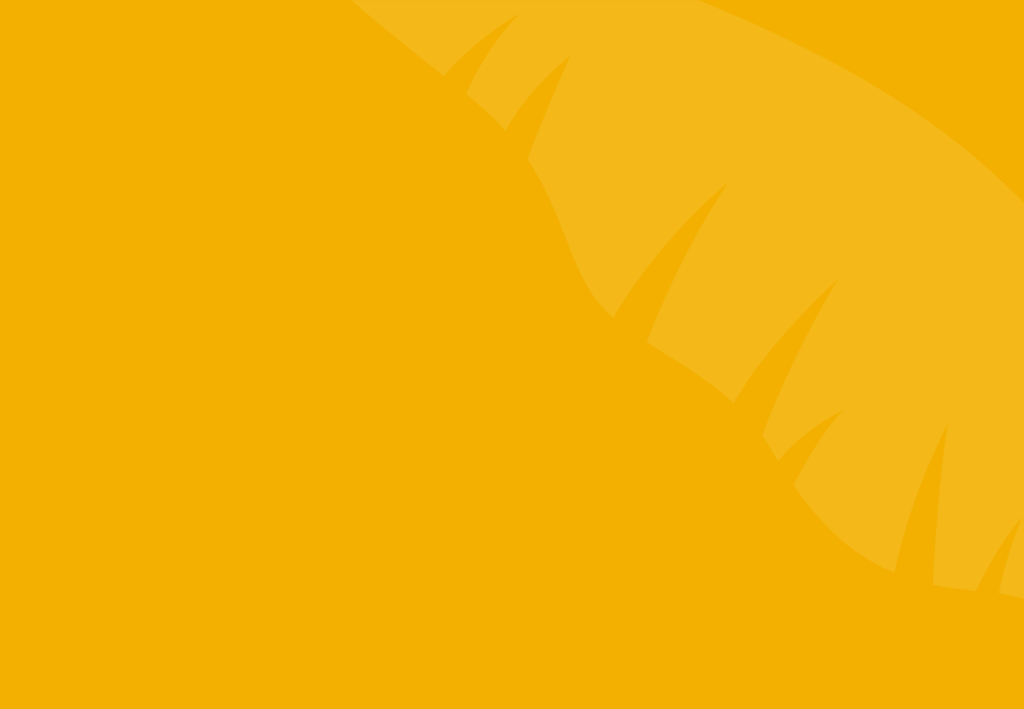 I have NO STRIPES
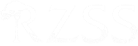 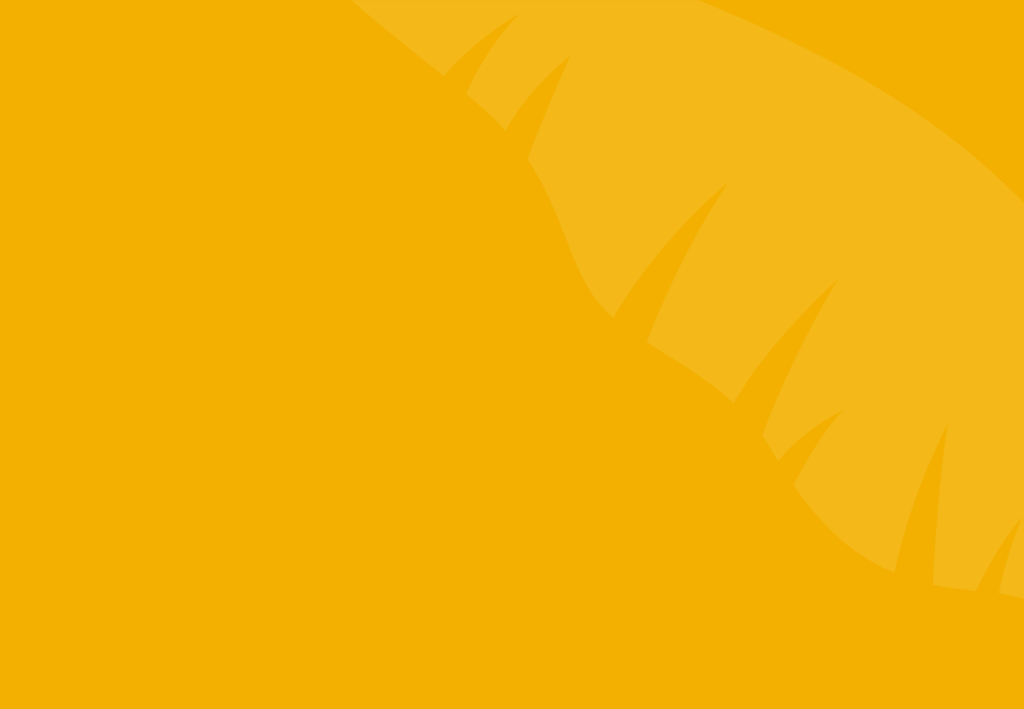 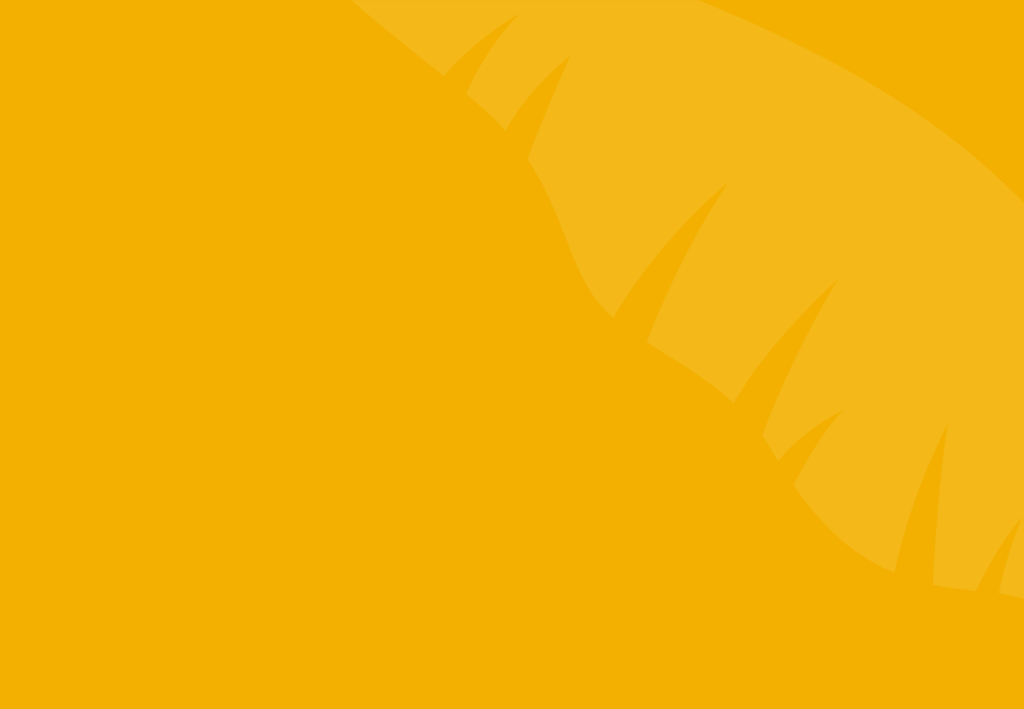 MINING BEE
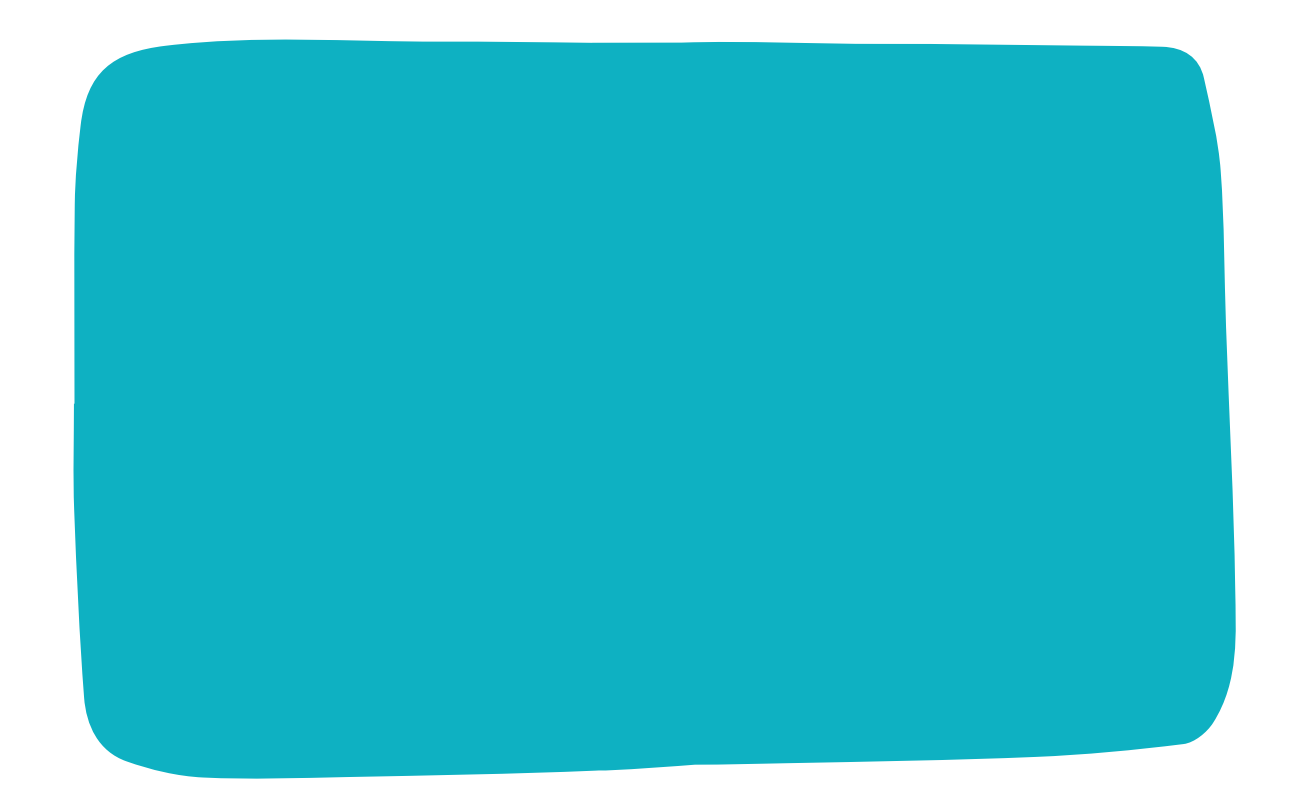 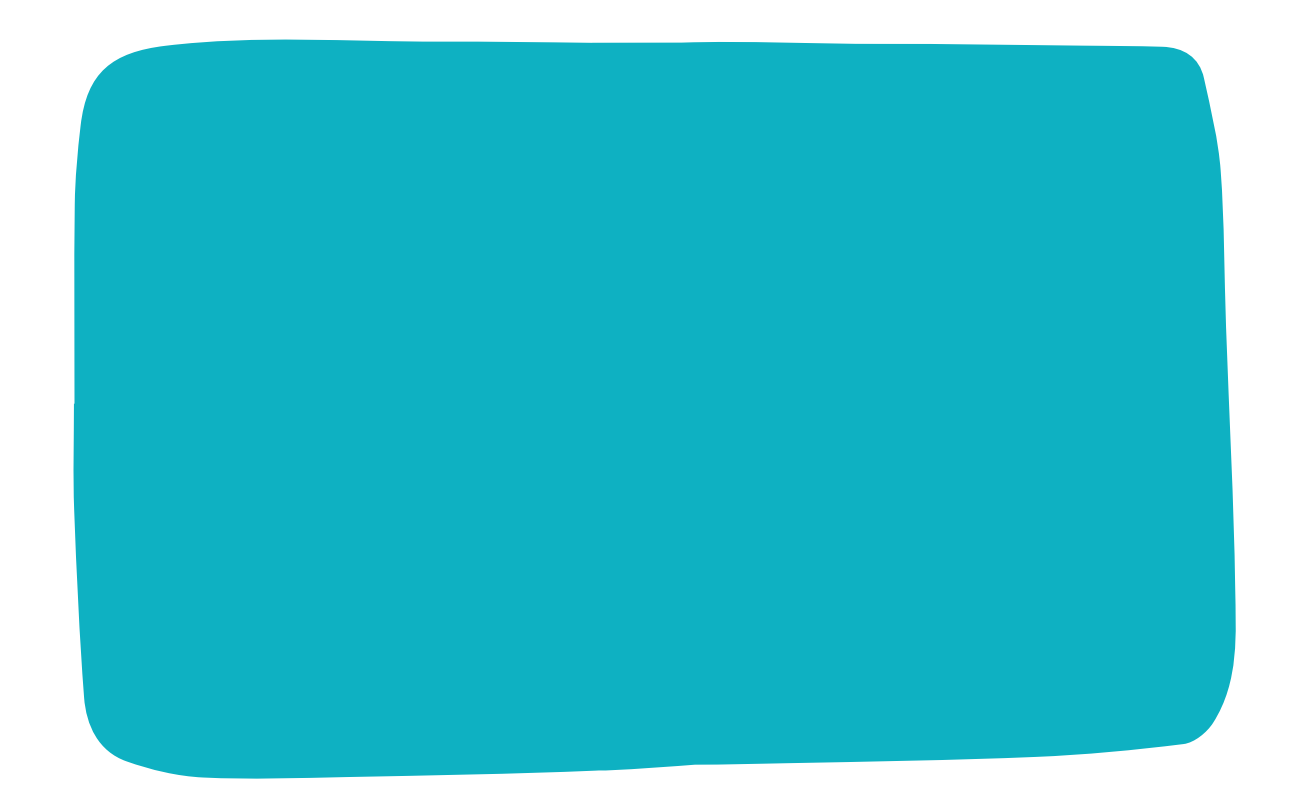 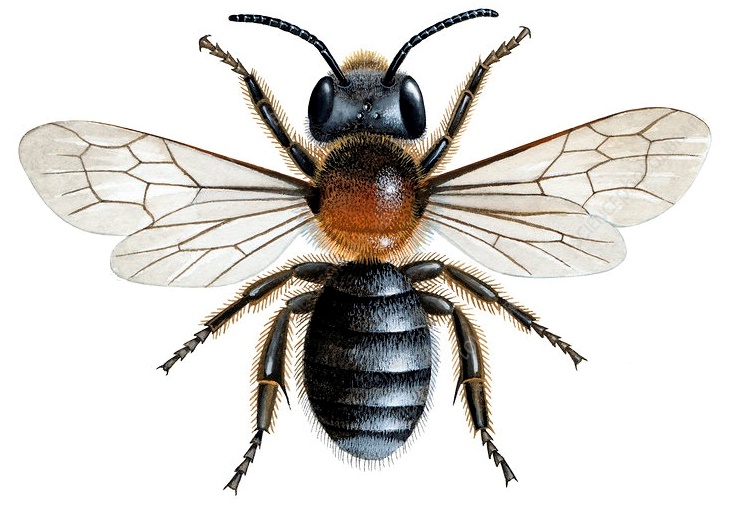 1
2
3
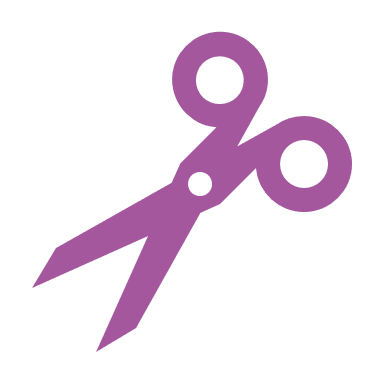 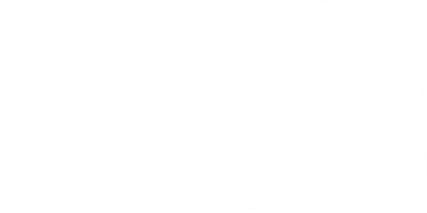 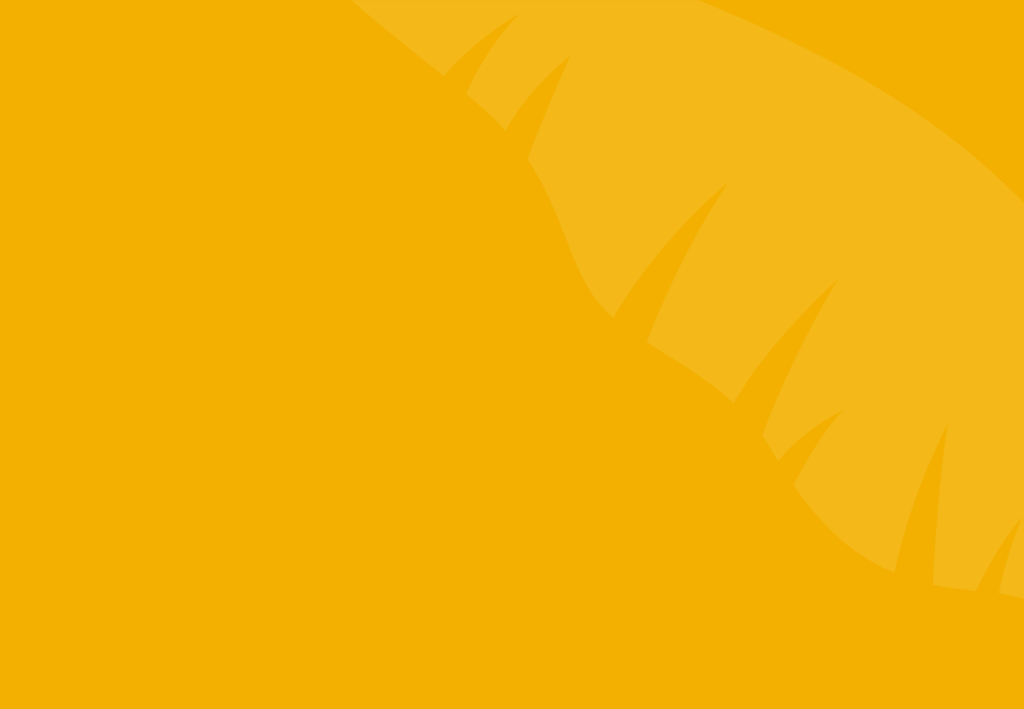 CUT-OUT
PAGE
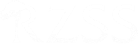